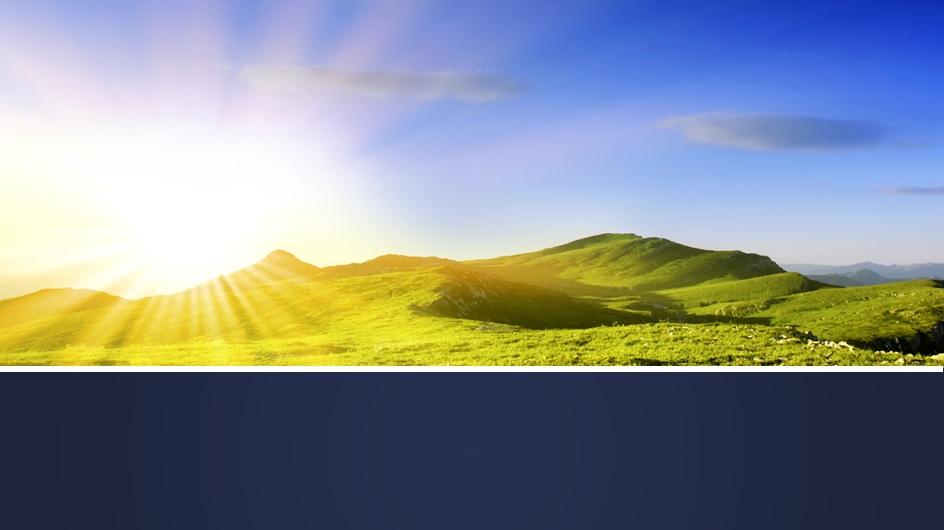 Υποκειμενικές επιρροές μέσω
Των 10 Σπερματικών Ομίλων
Του David E. Hopper
[Speaker Notes: ......Continued talks on the 10 Seed Groups

Today, I’ll be discussing:  Seed Group 7 – Scientific Servers

Some of the major themes for this SG:

Tasks of the Scientific Servers
Convergence of Science and Religion
Science and Ethics
Study of Reincarnation and Esoteric Studies



......Συνέχεια των συνομιλιών για τις 10 Σπερματικές Ομάδες.

Σήμερα, θα συζητήσω για τον Σπερματικό Όμιλο 7 – Επιστημονικών Υπηρετών  
Μερικά από τα κύρια θέματα για αυτόν τον Σ.Ο.:
Τα καθήκοντα των Επιστημονικών Υπηρετών
Σύγκλιση Επιστήμης και Θρησκείας
Επιστήμη και Ηθική
Μελέτη Μετενσάρκωσης και Εσωτερικών Σπουδών]
Tasks of the Scientific Servers
Τα Καθήκοντα των Επιστημονικών  Υπηρετών
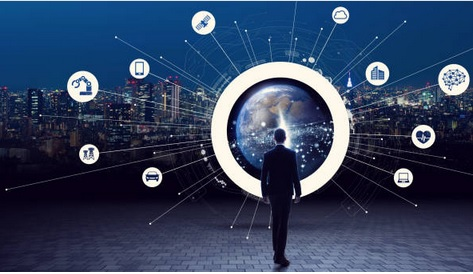 [Speaker Notes: Tasks of the Scientific Servers
Τα Καθήκοντα των Επιστημονικών  Υπηρετών
In ExH, D.K. says the work of this 7th seed group will be carried forward primarily by first Ray Souls, assisted by seventh ray aspirants, but using fifth ray methods. 
 
The 5th Ray governs science it conditions the 3rd and 5th Initiations. The Tibetan has said that the 5th ray will reach its peak during the next 500 years where the 7th Ray will be coming into power and lasting well into the Aquarian Era, which is also rules the 5th Ray.  
During this time, D.K. specifies 3 major tasks to be accomplished by this SG:

Major Tasks:
The first major task cannot be formed until a certain scientific discovery has been made, i.e. in recognizing the fact of the Soul as a creative factor. (DINA I 39)  
From this revelation will reveal the essential spirituality of all scientific work, which relates science and religion and though the medium of God’s tangible world and works.
This discovery will produce a synthesis between the three aspects of divinity upon the physical plane, or between Life, the Solar energies and the Lunar forces, or those forces that have influence on man’s personality and his dense physical form.
With the fact of the Soul established, it would also follow that a study of consciousness would become a subject of major scientific inquiry, including establishing the relationship of spirit and matter as a factor in thinking and perception of God’s manifestation.

(ExH 57)  SG-7 “….disciples will make a close study of the problem of evil, and they will bring about a better understanding of the purpose existing in matter or substance, and the inflowing enlightened and different purpose of the soul aspect”. From this will also come awareness about the inflowing life energies of the Soul and its effects on dense matter up to etheric substance.
Through systematic and intelligent observation, they can study the motivating energy that penetrates the outer form and discover the One who creates the new forms as an expression of the inflowing spiritual life. This activity allows the scientist to act as a communicator between the human spirit and the energies and forces, which make up forms.
With this discovery, they will be able to relate the subhuman deva kingdoms with the human kingdom through a understanding of how various forces and energies work together. The scientist, thru the use of his intuition, enters into a new realm of thought, will better understand the building forces of the universe as he will are able to bridge to the abstract mind via the intuition while connecting with the Buddhic – Intuitional Plane and acknowledge the factual existence of the Soul and etheric body. 
Study how the inflowing illumined purpose of the Soul aspect can transform evil within substance.
Such a study could also include understanding the dynamics of how crisis, distress and catastrophe influence the world civilization.
They can study reincarnation and the Law of Rebirth by analyzing the energies and forces of the “outer garment of form” and how it relates to transformation of forms.
Additional studies in consciousness and the subjective realms, will reveal a connection between human behavior, environing conditions and genetics. This will lead man into the world of meaning and prepare him to live a more deeply conscious spiritual life.

(ExH 58) “Scientists will study the nature of the incoming forces during the time of spiritual Approaches. They will understand the basics of how these energies and force interact in our world through people and the environment”. 
This will demonstrate the divine quality of the forces in nature and humanity, and the correct methods for using these forces by humanity for divine purpose. 
Derive spiritual inferences and the nature of those forms of service on the physical plane which will precipitate with rapidity the Plan for the immediate present. Using their intuition, they will blend  scientific knowledge with those energies that will further human interests, and relate the subhuman kingdoms to the human. 
By identifying the right interplay of forces, this can help understand and clear any subjective impediments which have blocked man's approach to inner planes work.]
Scientific Observers:
Study of Reincarnation
Επιστημονικοί Παρατηρητές:
Μελέτη Μετενσάρκωσης
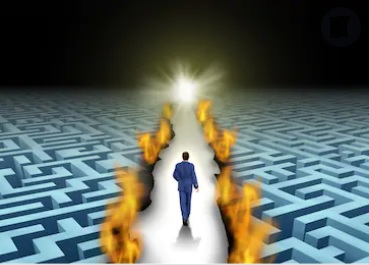 ??????????
[Speaker Notes: Scientific Observers – Study of Reincarnation
Επιστημονικοί Παρατηρητές - Μελέτη Μετενσάρκωσης
 
For the Scientist, he/she will observe reincarnation as a process that man goes thru on the Path of Evolution. 

Ο Επιστήμονας, θα παρατηρήσει τη μετενσάρκωση ως μια διαδικασία με την οποία ο άνθρωπος περνάει στο Μονοπάτι της Εξέλιξης.

The problem of reincarnation is about identifying the outer garment or appearance of the form and observing how under the Law of Rebirth, i.e. the old form becomes “another form”.

Το πρόβλημα της μετενσάρκωσης αφορά την αναγνώριση του εξωτερικού ενδύματος ή της εμφάνισης της μορφής και την παρατήρηση του τρόπου με τον οποίο κάτω από τον Νόμο της Επαναγέννησης, η παλιά μορφή γίνεται «μια άλλη μορφή».

The Soul inhabits the physical/etheric vehicle as solar light and radiation; Upon death the physical / etheric body and the Personality dies. The solar and radiator light of Soul withdrawals. Scientist will identify and observe this process.

Η Ψυχή κατοικεί στο φυσικό/αιθερικό όχημα ως ηλιακό φως και ακτινοβολία. Με το θάνατο το φυσικό / αιθερικό σώμα και η Προσωπικότητα πεθαίνουν. Το ηλιακό και το ακτινοβόλο φως της Ψυχής αποτραβιέται . Οι επιστήμονες θα αναγνωρίσουν και θα παρατηρήσουν αυτή τη διαδικασία.

The example of the atomic bomb as the outer appearance. When the bomb explodes it releases light and radiation into the world, and converts the elements in the bomb to other forms. This is a form of rebirth of one form to another. 

Το παράδειγμα της ατομικής βόμβας ως εξωτερική εμφάνιση. Όταν η βόμβα εκρήγνυται απελευθερώνει φως και ακτινοβολία στον κόσμο και μετατρέπει τα στοιχεία της βόμβας σε άλλες μορφές. Αυτή είναι μια μορφή αναγέννησης μιας μορφής σε  μια άλλη.


The scientist will acknowledge the Path of Evolution by studying “what evolves” in man:
Οι επιστήμονες θα αναγνωρίσουν το μονοπάτι της εξέλιξης μελετώντας «εκείνο που εξελίσσεται» στον άνθρωπο:

Matter - the lower 3-Fold nature, the centers, and how its vehicles evolve  
Την Ύλη - την κατώτερη τριπλή φύση, τα κέντρα της και πώς εξελίσσονται τα οχήματά της

Energy - Light and lesser lives (Devas + Elementals) are released and transformed within the form + ongoing study of how quantum physics affects man’s thinking / consciousness.
Την Ενέργεια - Το φως και οι μικρότερες ζωές (Ντέβας + Στοιχειακά) απελευθερώνονται και μετασχηματίζονται εντός της μορφής + την συνεχιζόμενη μελέτη για το πώς η κβαντική φυσική επηρεάζει τη σκέψη και τη  συνείδηση του ανθρώπου.

Advance knowledge on how malignant and evil thought-forms, e.g. hate, jealously, and separation cause fractures in energy in sheaths and human consciousness. This is a study of Cleavage. The result is that the sheaths are being embedded with energies that are NOT light and love. Thus, each incarnation is an opportunity to reveal and release the trapped or restricted energy in our sheaths, using conscious awareness + techniques as a Soul and personality working together to express the light. 

Την Προωθημένη γνώση για το πώς σχηματίζονται κακοήθεις και κακές σκεπτομορφές, π.χ. Το μίσος, η ζήλια και ο χωρισμός προκαλούν διάσπαση   στην ενέργεια των περιβλημάτων και στην ανθρώπινη συνείδηση. Αυτό αποτελεί μια μελέτη πάνω στα Χάσματα. Το αποτέλεσμα είναι ότι τα περιβλήματα ενσωματώνονται με ενέργειες που ΔΕΝ είναι φως και αγάπη. Έτσι, κάθε ενσάρκωση είναι μια ευκαιρία να αποκαλύψουμε και να απελευθερώσουμε την παγιδευμένη ή περιορισμένη ενέργεια στα περιβλήματά μας, χρησιμοποιώντας τεχνικές συνειδητής επίγνωσης + και τεχνικές οπού η  Ψυχή και προσωπικότητα  συνεργάζονται για να εκφράσουν το φως.

According to the Ageless Wisdom teachings, the human Soul is drawn to rebirth by the desire for perfection. It senses the perfection of the Monad, our Pure Spirit, which desires to acquire experience and full awareness in the densest forms. 

Σύμφωνα με τις διδασκαλίες της Αιώνιας Σοφίας, η ανθρώπινη Ψυχή έλκεται προς την επαναγέννηση από την επιθυμία της για τελειότητα. Αισθάνεται την τελειότητα της Μονάδας, του Αγνού μας Πνεύματος, που επιθυμεί να αποκτήσει εμπειρία και πλήρη επίγνωση στις πιο πυκνές μορφές.

Though trial /error, stumbling and getting up, man learns and in so doing expands his awareness of what works, what doesn’t. He acquires wisdom.
Μέσω των δοκιμών και του λάθους, με το να σκοντάφτει και  να σηκώνεται, ο άνθρωπος μαθαίνει και με αυτόν τον τρόπο διευρύνει τη συνείδησή του για το τι λειτουργεί, τι όχι. Αποκτά σοφία.

The Soul reincarnates, choosing and building suitable physical, emotional, and mental vehicles through which the Personality learns the needed lessons. If perfection is not achieved in a particular life, then the Soul must return through Earthly incarnations and continue the process of releasing astral tendencies. 

Η Ψυχή μετενσαρκώνεται, επιλέγοντας και χτίζοντας κατάλληλα φυσικά, συναισθηματικά και νοητικά οχήματα μέσω των οποίων η Προσωπικότητα μαθαίνει τα απαραίτητα μαθήματα. Εάν δεν επιτευχθεί η τελειότητα σε μια συγκεκριμένη ζωή, τότε η Ψυχή πρέπει να επιστρέψει μέσω των γήινων ενσαρκώσεων και να συνεχίσει τη διαδικασία απελευθέρωσης αστρικών τάσεων.

Reincarnation will be studied to discover how karma and its subsequent effects on physical, etheric, astral and mental sheaths. This would become a study of learning right relationship with each other, with the lower kingdoms of the physical plane, with our Soul, and the Hierarchy.

Η μετενσάρκωση θα μελετηθεί για να ανακαλύψουμε  πώς το κάρμα και οι επακόλουθες επιδράσεις του σε φυσικά, αιθερικά, αστρικά και νοητικά περιβλήματα (επιδρά). Αυτό θα γίνει μια μελέτη εκμάθησης των ορθών σχέσεων μεταξύ μας και με τα κατώτερα βασίλεια του φυσικού πεδίου, με την Ψυχή μας και την Ιεραρχία.

The Soul gleans and stores experience thru its Causal Body. It is through the development of the mind and a perfected astral nature, that wisdom is acquired. The wisdom is eventually available to the Monad, via the Permanent Atoms. 
Η Ψυχή περισυλλέγει και αποθηκεύει εμπειρία μέσω του Αιτιατού Σώματός. Είναι μέσω της ανάπτυξης του νου και μιας τελειοποιημένης αστρικής φύσης, που αποκτάται η σοφία. Η σοφία είναι τελικά διαθέσιμη στη Μονάδα, μέσω των Μόνιμων Ατόμων.


Study of Centers and their inter-connectedness on health and personal psychology 
Η Μελέτη Κέντρων και  η διασύνδεσή τους σε θέματα υγείας και προσωπικής ψυχολογίας

For example, the sacral, so closely associated with the Lemurian consciousness and aligned with the Throat Center provides a challenge for man to express the will-to-good and disassociate from the selfish sexual instinct and energy.

Για παράδειγμα, το ιερό, το οποίο είναι στενά συνδεδεμένο με τη Λεμούρια συνείδηση και ευθυγραμμισμένο με το Κέντρο του λαιμού, παρέχει στον άνθρωπο μια πρόκληση να εκφράσει τη θέληση για καλό και να αποσυνδεθεί από το εγωιστικό σεξουαλικό ένστικτο και ενέργεια.


Sacral energy from the 2nd Center provides a drive for regeneration, linked to reincarnation. When motivated by spiritual awareness, the sacral energy re-directs the sexual energy for creation and expression thru the throat center. This creative energy can be in the form of Art, building structures, the drive or creative spark for making a project work out. 

Η ενέργεια  του ιερού από το 2ο Κέντρο παρέχει μια ώθηση για αναγέννηση, που συνδέεται με τη μετενσάρκωση. Όταν υποκινείται από πνευματική επίγνωση, η ενέργεια  του ιερού κέντρου ανακατευθύνει τη σεξουαλική ενέργεια για δημιουργία και έκφραση μέσω του κέντρου του λαιμού. Αυτή η δημιουργική ενέργεια μπορεί να πάρει τη μορφή Τέχνης, δόμησης διαφόρων δομων, της  ώθησης ή δημιουργικής σπίθας για την υλοποίηση ενός έργου.

I’ll talk more about this idea when I get to SG-10 Creative Workers in June
Θα μιλήσω περισσότερο για αυτήν την ιδέα όταν φτάσω στο Σ.Ο.-10 Οι Δημιουργικοί  Εργάτες τον Ιούνιο]
Identifying Cleavage 
in Personality
Αναγνώριση των χασμάτων
της  Προσωπικότητας
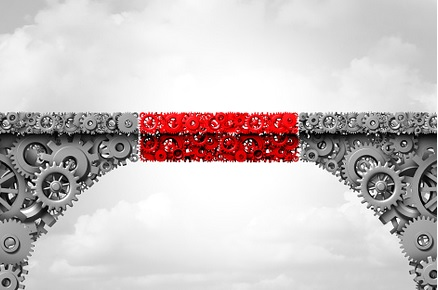 Soul Integration
~
Social Awareness
Ολοκλήρωση Ψυχής 
~
Κοινωνική Επίγνωση
[Speaker Notes: Identifying Cleavage in Personality
Αναγνώριση των χασμάτων της  Προσωπικότητας

Scientific Observers collaborating with SG-8 Psychologists will be able to study and help in understanding how cleavages exist in the human personality, i.e. connections between the lower and Higher Mind. This would only happen after the factual existence of the Soul is acknowledged.

Οι Επιστημονικοί Παρατηρητές συνεργαζόμενοι με τον Σ.Ο.8 Ψυχολόγοι θα μπορούν να μελετήσουν και να βοηθήσουν στην κατανόηση του τρόπου με τον οποίο υπάρχουν χάσματα  στην ανθρώπινη προσωπικότητα, παράδειγμα οι  συνδέσεις μεταξύ του κατώτερου και του Ανώτερου Νου. Αυτό θα συνέβαινε μόνο αφού αναγνωριστεί η πραγματική ύπαρξη της Ψυχής.

When the “awakening” man begins to be motivated by a higher connection with his Soul, his attitude and sense of freewill changes to cooperation with higher purpose of the Soul. He then begins to shift towards a sense unity or global consciousness.

Όταν ο άνθρωπος «αφυπνίζεται» αρχίζει να παρακινείται από μια ανώτερη σύνδεση με την Ψυχή του, η στάση του και η αίσθηση της ελεύθερης βούλησής του αλλάζει αρχίζει να  συνεργάζεται με τον ανώτερο σκοπό της Ψυχής. Τότε αρχίζει να μετατοπίζεται προς μια αίσθηση ενότητας ή παγκόσμια συνείδησης.


Cleavage and Soul Integration
Χάσματα  και Ολοκλήρωση Ψυχής

Within the Personality, significant cleavages exist between human consciousness and the Divine. Man’s expressed selfishness creates a blockage to experiencing the unity of the Soul, and ultimately with the Divine.

Μέσα στην Προσωπικότητα, υπάρχουν σημαντικά χάσματα μεταξύ της ανθρώπινης συνείδησης και του Θείου. Ο εκφρασμένος εγωισμός του ανθρώπου δημιουργεί εμπόδια στη βίωση της ενότητας της Ψυχής, και τελικά με το Θείο.

The task of disciples in the world is to fully integrate the lesser self with the Soul. This can be accomplished by consciously bridging the gap between the lower mind and manas by building the Antakarana. [Define briefly]

Το καθήκον των μαθητών στον κόσμο είναι να ενσωματώσουν πλήρως τον κατώτερο εαυτό με την Ψυχή. Αυτό μπορεί να επιτευχθεί γεφυρώνοντας συνειδητά το χάσμα μεταξύ του κατώτερου νου και της μάνας χτίζοντας την Ανταχκαράνα. [Σύντομος Ορισμός Ανταχκαράνας]

Cleavage exists either on subjective or subconscious level or in the waking consciousness, such as when an individual expresses separation in thought.. This can apply for all seekers on the spiritual path. 
Τα χάσματα υπάρχουν  είτε σε υποκειμενικό ή υποσυνείδητο επίπεδο είτε στην αφυπνίσμένη συνείδηση, όπως όταν ένα άτομο εκφράζει διαχωρισμό στη σκέψη. Αυτό μπορεί να ισχύει για όλους τους αναζητητές στο πνευματικό μονοπάτι. 

Over the millennia, the lines of cleavage between spirituality, materialism and subjective understanding has slowly become present, clearer and apparent.
Κατά τη διάρκεια των χιλιετιών, οι γραμμές διαχωρισμου μεταξύ πνευματικότητας, υλισμού και υποκειμενικής κατανόησης έγιναν σιγά-σιγά παρούσες, πιο ξεκάθαρες και πιο εμφανείς. 

In esotericism, aspirants / disciples are tasked with beginning the work of soul-personality integration during he Probationary-purification period. This process is continued through the stages of discipleship and culminates at the 3rd initiation when the personality integrates with the Monad.    [Handout] “Initiations + Stages of Discipleship”

Στον εσωτερισμό, οι υποψήφιοι/μαθητές επιφορτίζονται με το καθήκον να ξεκινήσουν το έργο της ολοκλήρωσης ψυχής-προσωπικότητας κατά τη διάρκεια της περιόδου της Δοκιμαστικής  Ατραπού της κάθαρσης . Αυτή η διαδικασία συνεχίζεται μέσω των σταδίων της μαθητείας και κορυφώνεται στην 3η μύηση όταν η προσωπικότητα ενσωματώνεται με τη Μονάδα. [Δείτε το Φυλλάδιο] «Μυήσεις + Στάδια Μαθητείας»

The problem of cleavage is about understanding and identifying divisions and separations that exist between a particular vehicle that inhibits or blocks fusion and integration. 

Το πρόβλημα των χασμάτων αφορά την κατανόηση και την αναγνώριση των διαιρέσεων και των διαχωρισμών που υπάρχουν μεταξύ ενός συγκεκριμένου οχήματος που αναστέλλει ή εμποδίζει τη ένωση και την ολοκλήρωση.

Although the aspirant may experience crises and a sense of frustration, he/she learns that the separation is only a temporary condition of consciousness, and it poses the possibility of opportunity and expanded vision. 
Παρόλο που ο υποψήφιος μπορεί να βιώσει κρίσεις και ένα αίσθημα απογοήτευσης, μαθαίνει ότι ο χωρισμός είναι μόνο μια προσωρινή συνθήκη της  συνείδησης και δημιουργεί τη δυνατότητα και την ευκαιρίας για διευρυμένη όραση.

This is a point for the “spiritually aligned or Soul-connected” scientist to discover.
Αυτό είναι ένα σημείο που πρέπει να ανακαλύψει ο «πνευματικά ευθυγραμμισμένος ή Ψυχικά εμποτισμένος» επιστήμονας.

Cleavage can be found in:
Χάσματα μπορούν να υπάρχουν στις εξής περιπτώσεις:

Dissociation between vehicles, e.g. emotional, sentient part of self and mental aspect.
Διαχωρισμός μεταξύ των οχημάτων, π.χ. συναισθηματικό αισθητό μέρος του εαυτού και της νοητικής όψης.


Concept of making and seeing oneself as Whole. This idea leads the aspirant-disciple to move towards ending the cycle of sensed duality.

Στην έννοια του να δομείς και να βλέπεις τον εαυτό σου ως Όλο. Αυτή η ιδέα οδηγεί τον υποψήφιο-μαθητή να κινηθεί προς τον τερματισμό του κύκλου της αισθητής δυαδικότητας.

Cleavage between man and his outer his environment; Need for him to extend his realization of his interconnectedness and interrelationship with the environment.
Χάσματα  μεταξύ του ανθρώπου και του εξωτερικού του περιβάλλοντος. Η ανάγκη  του ανθρώπου να επεκτείνει τη συνειδητοποίησή του και για διασύνδεσή και αλληλοσχέτιση με το περιβάλλον.

Separation exists between Personality and Soul, i.e. here the Abstract Mind is observed as not active.
Υπάρχει χάσματα  μεταξύ Προσωπικότητας και Ψυχής, δηλαδή εδώ ο Αφηρημένος Νους παρατηρείται ως μη ενεργός.


The aspirant is conscious that the energy of devotion can help to create fusion and unity in consciousnessΟ ζηλωτής  έχει επίγνωση ότι η ενέργεια της αφοσίωσης μπορεί να βοηθήσει στη δημιουργία συγχώνευσης και ενότητας μέσα στη συνείδηση


Aspirants-disciples need to develop the need for re-orientation so Personality can re-connect with Soul. This would be akin to learning to train oneself to bridge realized cleavages as psychological crises, which are indicative of steps of spiritual progress on the Path.

Οι ζηλωτές – μαθητές  πρέπει να αναπτύξουν την ανάγκη για αναπροσανατολισμό, ώστε η Προσωπικότητα να επανασυνδεθεί με την Ψυχή. Αυτό θα έμοιαζε με το να μαθαίνει κανείς να εκπαιδεύει τον εαυτό του να γεφυρώνει τις συνειδητοποιημένες διασπάσεις ως ψυχολογικές κρίσεις, οι οποίες είναι ενδεικτικές βημάτων πνευματικής προόδου στο Μονοπάτι.


Divisions and cleavages in one’s nature can be overcome using the ‘As If’ Technique, e.g. emulate the energy or thoughtform the individual wants to become ..... See [Handout] “Techniques for Working in Consciousness”

Οι διαιρέσεις και τα χάσματα στη φύση κάποιου μπορούν να ξεπεραστούν χρησιμοποιώντας την Τεχνική «Ως Εάν», π.χ. να μιμηθεί την ενέργεια ή τη σκεπτομορφή  που θέλει να γίνει το άτομο ..... Δείτε [Φυλλάδιο] «Τεχνικές για εργασία πάνω στην  συνείδηση»

Cleavage in Social and Society Awareness
Τα Χάσματα στην Κοινωνική και η Κοινωνική Επίγνωση

Confronting bigotry / prejudice: Besides the individual, cleavage also extends to present and historical racial and cultural separation of minorities – at the societal level. Esoterically, this a problem in consciousness and these continue to exist through:

Αντιμετώπιση του φανατισμού / προκατάληψης: Εκτός από το άτομο, τα χάσματα επεκτείνονται και στον παρόντα και ιστορικό φυλετικό και πολιτιστικό διαχωρισμό των μειονοτήτων – σε κοινωνικό επίπεδο. Εσωτερικά, αυτό είναι ένα πρόβλημα στη συνείδηση και αυτά συνεχίζουν να υπάρχουν μέσω:

Anti-Semitism worldwide......in Europe, the US, Russia, Arab World where Israeli is not acknowledged as having a right to exist; Jews fleeing pogroms in Europe in 19th-20th Centuries; Separating and harmful rhetoric in the US, Russia and Europe
Plight of refugees by international community from war-torn countries, e.g. Syria; Ukraine and Central American countries
Plight of Palestinians....without a homeland and shunned by Islamic countries
Treatment of Uyghurs and Tibetans in China = genocide.....Int’l community takes a blind eye.

Του Αντισημιτισμού σε όλο τον κόσμο......στην Ευρώπη, τις ΗΠΑ, τη Ρωσία, τον Αραβικό κόσμο όπου το Ισραήλ δεν αναγνωρίζεται ότι έχει δικαίωμα ύπαρξης. Εβραίοι που φεύγουν από τα πογκρόμ στην Ευρώπη τον 19ο-20ο αιώνα. Διαχωριστική και επιβλαβής ρητορική στις ΗΠΑ, τη Ρωσία και την Ευρώπη
Τα δεινά των προσφύγων της διεθνούς κοινότητας από εμπόλεμες χώρες, π.χ. Συρία; Ουκρανία και χώρες της Κεντρικής Αμερικής
Τα δεινά των Παλαιστινίων....χωρίς πατρίδα και αποφυγή τους  από τις ισλαμικές χώρες
Της μεταχείριση Ουιγούρων και Θιβετανών στην Κίνα που ισοδυναμεί με γενοκτονία.....Η διεθνής κοινότητα κάνει τα στραβά μάτια

These and many other examples show how we must learn to bridge any and all gaps existing between the lower 18 subplanes and the Soul. 
This can be facilitated by negating selfishness, hate and intolerance and heal it with cooperation, goodwill and inclusiveness.

Αυτά και πολλά άλλα παραδείγματα δείχνουν πώς πρέπει να μάθουμε να γεφυρώνουμε όλα τα κενά που υπάρχουν μεταξύ των κατώτερων 18 υποεπιπέδων και της Ψυχής.
Αυτό μπορεί να διευκολυνθεί με την άρνηση του εγωισμού, του μίσους και της μισαλλοδοξίας θεραπεύοντας τα με συνεργασία, καλή θέληση και με περιεκτικότητα.]
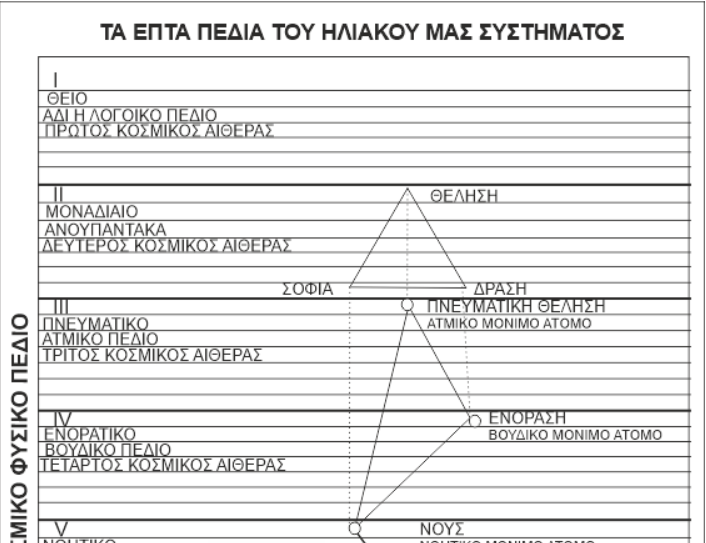 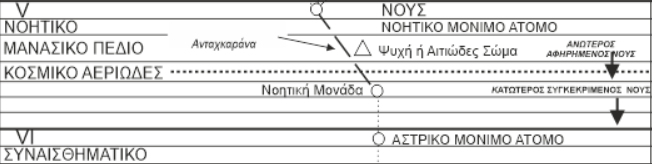 [Speaker Notes: Scientific Analysis and Observation of Human Evolution and how it occurs on Cosmic Physical Plane
Επιστημονική Ανάλυση και Παρατήρηση της Ανθρώπινης Εξέλιξης και πώς πραγματώνεται στο Κοσμικό Φυσικό Πεδίο

 The Anthropologist-scientist would study, observe and understand how individuals and groups are going through evolution on the Cosmic Physical Plane, i.e. behavior within civilization, particularly on the lower 18 subplanes.
1. Ο Ανθρωπολόγος-επιστήμονας θα μελετούσε,  παρατηρούσε και θα κατανοούσε πώς άτομα και οι ομάδες περνούν  μέσα από την εξέλιξη στο Κοσμικό Φυσικό Πεδίο, δηλαδή τη συμπεριφορά εντός του πολιτισμού, ιδιαίτερα στα κατώτερα 18 υποπεδία.

This would be an un-biased observation of the evolutionary steps man makes as he is evolving….and determine what he is evolving towards becoming. This could also be work of the Psychologist SG.

Αυτή θα ήταν μια αμερόληπτη παρατήρηση των εξελικτικών βημάτων που κάνει ο άνθρωπος καθώς εξελίσσεται… και  καθορίζει προς τα που και  σε τι εξελίσσεται . Αυτό θα μπορούσε επίσης να είναι έργο του  Σ.Ο. των Ψυχολόγων .

Here, the scientist would study societies and cultures around the world and identify how the awakening process of Soul contact and integration effects people.
Εδώ, ο επιστήμονας θα μελετά  τις κοινωνίες και τους πολιτισμούς σε όλο τον κόσμο και θα προσδιορίσει πώς η διαδικασία αφύπνισης της επαφής και της ολοκλήρωσης της ψυχής επηρεάζει τους ανθρώπους.

Study how the Monad, our Pure Spirit expresses through what is called the Spiritual Triad. Note how the energies of the Atma- pure Will; Βούδδι – pure love, pure reasoning, and intuition; and Manas or Mental plane – are expressed in evolving man through the Soul within a given culture.

Μελετήστε πώς εκφράζεται η Μονάδα, το Αγνό Πνεύμα μέσω αυτού που ονομάζεται Πνευματική Τριάδα. Σημειώστε πώς οι ενέργειες του Άτμα –καθαρής/ αγνής  Θέλησης, το  Βούδδι -  της αγνής αγάπης  της αγνής λογικής και διαίσθησης και του Μάννας ή το Νοητικό πεδίο – εκφράζονται στην εξέλιξη του ανθρώπου μέσω της Ψυχής μέσα σε μια δεδομένη κουλτούρα.

It is through the Abstract mind that lower man makes contact with the Spiritual Triad. This is best done by through meditation.
Είναι μέσω του Αφηρημένου νου που ο κατώτερος άνθρωπος έρχεται σε επαφή με την Πνευματική Τριάδα. Αυτό γίνεται καλύτερα μέσω του διαλογισμού.

The Soul acts as an Intermediary and conduit for energies of the Spiritual Triad. It radiates and communicates the higher values of harmlessness, love, goodwill and cooperation throughout the individual’s incarnation. 

Η Ψυχή δρα ως ενδιάμεσος ή αγωγός για τις ενέργειες της Πνευματικής Τριάδας. Εκπέμπει και μεταδίδει τις ανώτερες αξίες της αβλάβειας, της αγάπης, της καλής θέλησης και της συνεργασίας σε όλη τη διάρκεια της ενσάρκωσης του ατόμου.

The Scientist of the future could observe these energies as “light from the Soul”.
Ο Επιστήμονας του μέλλοντος θα μπορούσε να παρατηρήσει αυτές τις ενέργειες ως «φως από την Ψυχή».

Observe and study how each of the 7 Rays condition and influence the individual, groups, Nations and civilization as a whole.
Παρατηρήστε και μελετήστε πώς καθεμία από τις 7 Ακτίνες συντηρεί και επηρεάζει το άτομο, τις ομάδες, τα Έθνη και τον πολιτισμό ως σύνολο.

Scientists will study / observe how the individual, when integrated with his higher Self, is influenced by life of ethical behavior as he interacts with people and groups.

Οι επιστήμονες θα μελετήσουν / παρατηρήσουν πώς το άτομο, όταν εμποτίζεται από τον ανώτερο Εαυτό του, επηρεάζεται από τη ζωή της ηθικής συμπεριφοράς καθώς αλληλεπιδρά με ανθρώπους και ομάδες.


Again, be mindful the connection with other SGs, e.g. Psychologists and Magnetic Healers facilitate healing of the personality.
Και πάλι, να έχετε υπόψη σας τη σύνδεση με άλλους Σ.Ο. όπως οι Ψυχολόγοι και οι Μαγνητικοί Θεραπευτές που  διευκολύνουν τη θεραπεία της προσωπικότητας.

Evolution of Leadership in society…..Leaders must learn be governed by Soul impulse and Hierarchical inspiration. This level of communication can be thru impression or telepathy, or both….and allows the individual to work with purpose and intent for carrying out their part of the Plan

2. Εξέλιξη της Ηγεσίας στην κοινωνία…..Οι ηγέτες πρέπει να μάθουν να διέπονται από την παρόρμηση της Ψυχής και την Ιεραρχική έμπνευση. Αυτό το επίπεδο επικοινωνίας μπορεί να είναι μέσω της εντύπωσης ή της τηλεπάθειας, ή και των δύο… και επιτρέπει στο άτομο να εργαστεί με σκοπό και πρόθεση για την υλοποίηση του Σχεδίου


Study the dynamics of how a leader functions, makes decisions, and how he is effected by impression and impulse. 

Μελετήστε τη δυναμική του πώς ένας ηγέτης λειτουργεί, παίρνει αποφάσεις και πώς επηρεάζεται από την εντύπωση και την παρόρμηση.

Emphasis on Leadership training
Έμφαση στην εκπαίδευση για ηγετική ικανότητα

Retrospective studies of influential leaders of the past could be valuable in understanding how they succeeded or failed in tasks, and how Soul integration could have effected behavior. 
Μελετώντας  το παρελθόν  και τους ηγέτες με επιρροή θα μπορούσαν να έχουμε  πολύτιμη κατανόηση  για του πώς πέτυχαν ή απέτυχαν σε καθήκοντα και πώς η  Ψυχική ολοκλήρωση  επηρέασε τη συμπεριφορά τους;.

Perhaps, a study on the success and failure of communication …..learn from past events to prevent the same from happening again
Ίσως, μια μελέτη για την επιτυχία και την αποτυχία της επικοινωνίας ( να βοηθήσει στο να ) μάθετε από γεγονότα του παρελθόντος για να αποτρέψετε το ίδιο (γεγονός) να ξανασυμβεί

Evolution of the Group…. Individuals in the Group, including the Nation as a greater Group, forms a body or Soul that must awaken, purify and act with a greater sense of purpose for all their activities
3. Εξέλιξη του Ομίλου…. Τα άτομα στην Ομάδα, συμπεριλαμβανομένου του Έθνους ως μεγαλύτερης Ομάδας, σχηματίζουν ένα σώμα ή μια Ψυχή που πρέπει να αφυπνιστεί, να εξαγνιστεί και να ενεργήσει με μεγαλύτερη αίσθηση σκοπού για όλες τις δραστηριότητές του.

Study how the Soul of a group or Nation could be better brought forward for creating foundation for Peace.
Observe and analyze how evolution of the 10 Seed Groups, made up of individuals, uses various modes of energy (methods?) and the Will for carrying out its tasks.

Μελετήστε πώς η Ψυχή μιας ομάδας ή ενός Έθνους θα μπορούσε να προωθηθεί καλύτερα για τη δημιουργία θεμελίων για την Ειρήνη.
Παρατηρήστε και αναλύστε πώς η εξέλιξη των 10 Ομάδων Ομίλων, που αποτελούνται από άτομα, χρησιμοποιεί διάφορους τρόπους ενέργειας (μεθόδους;) και τη Θέληση για την εκτέλεση των καθηκόντων της.]
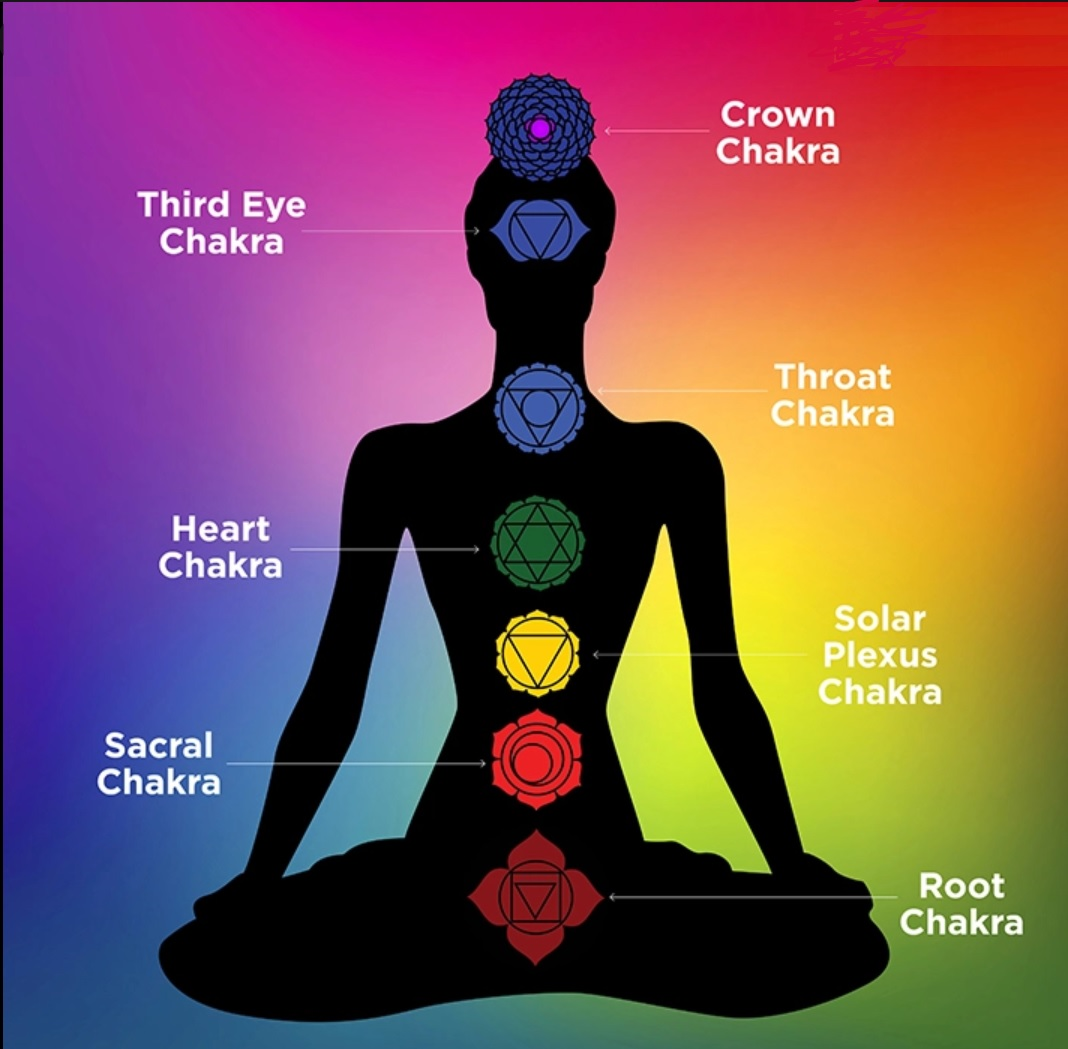 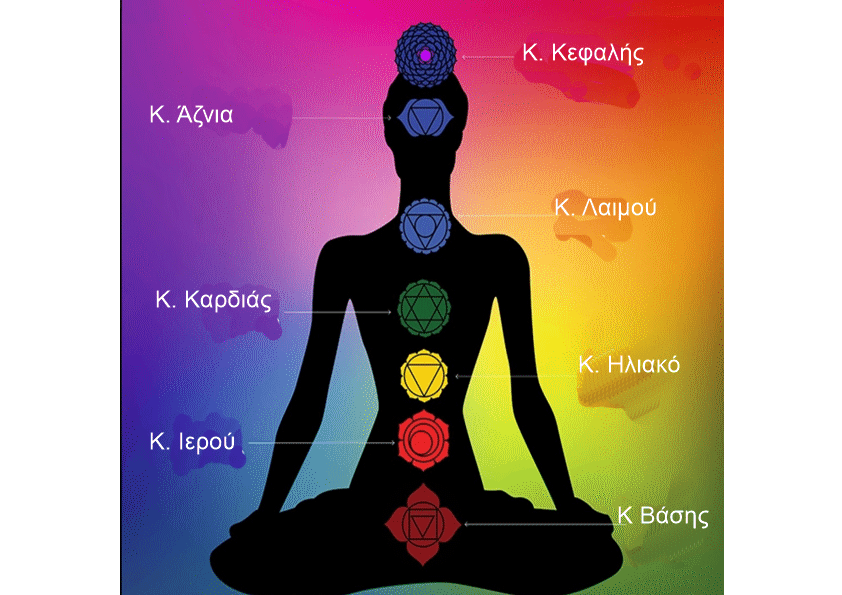 Scientific Study of
Energy Centers
Επιστημονική Μελέτη 
των
Ενεργειακών Κέντρων
[Speaker Notes: Scientific Study of the Evolution of Energy Centers and Etheric System
Επιστημονική Μελέτη  της Εξέλιξης  των Ενεργειακών Κέντρων και  του Αιθερικού Συστήματος

For this type of inquiry to happen, the scientist must first recognize:
Για να συμβεί αυτό το είδος έρευνας, ο επιστήμονας πρέπει πρώτα να αναγνωρίσει:

The fact of the Soul and its influence on the centers
Etheric energy is the substance or matter that makes up the center or chakra

Το γεγονός της Ψυχής και η επιρροή της στα κέντρα και ότι 
Η αιθερική ενέργεια είναι η ουσία ή η ύλη που δημιουργεί το κέντρο ή το τσάκρα

The etheric body is the energy or ‘vital’ vehicle, which interpenetrates and corresponds to the dense physical body. It is a finer level of matter than the dense physical form. It has seven major chakras or energy centers, each of which gives us vitality, energy and life. 

Το αιθερικό σώμα είναι το ενεργειακό ή «ζωτικό» όχημα, το οποίο άλληλο-διεισδύει και αντιστοιχεί στο πυκνό φυσικό σώμα. Είναι ένα λεπτότερο επίπεδο ύλης από την πυκνή φυσική μορφή. Έχει επτά κύρια τσάκρα ή ενεργειακά κέντρα, καθένα από τα οποία μας δίνει ζωντάνια, ενέργεια και ζωή.

The chakras correspond approximately to the nervous system and ductless glands, which maintain our life processes. From the spiritual viewpoint, the etheric body is given life in the dense physical world via the sutratma or “life thread”, originating from the Monad.

Τα τσάκρα αντιστοιχούν περίπου στο νευρικό σύστημα και στους αδένες χωρίς πόρους, που διατηρούν τις διαδικασίες της ζωής μας. Από πνευματική άποψη, στο αιθερικό σώμα δίνεται ζωή στον πυκνό φυσικό κόσμο μέσω της σουτράτμα ή «ζωικού νήματος», που προέρχεται από τη Μονάδα.

The centers are formed entirely of streams of force pouring down from the Soul, and act as a conduit from the Monad. They are connected with the Will aspect of the Monad, e.g. the will to live.

Τα κέντρα σχηματίζονται εξ ολοκλήρου από ρεύματα δύναμης που εκρέουν από την Ψυχή και λειτουργούν ως αγωγός  μετάδωσης από τη Μονάδα. Συνδέονται με την όψη της Θέλησης της Μονάδας, π.χ. η θέληση για ζωή.


The etheric body receives and distributes force from many different directions, e.g. from prana, impressions from the abstract mind or Soul, psychic impressions or thoughtforms, and from others through telepathy. The centers are focal points of energy located in the etheric body.  

Το αιθερικό σώμα δέχεται και διανέμει δύναμη από πολλές διαφορετικές κατευθύνσεις, π.χ. από την πράνα, εντυπώσεις από τον αφηρημένο νου ή την Ψυχή, ψυχικές εντυπώσεις ή σκεπτομορφές, και από άλλους μέσω της τηλεπάθειας. Τα κέντρα είναι εστιακά σημεία ενέργειας που βρίσκονται στο αιθερικό σώμα.

     
Chakras act as transmitters of certain forms of energy consciously directed by the Soul with the intent of driving the physical body to fulfilling the Soul’s purpose. The everyday man is beginning to function through the solar plexus center. 

Τα τσάκρα ενεργούν ως πομποί ορισμένων μορφών ενέργειας που κατευθύνονται συνειδητά από την Ψυχή με σκοπό να οδηγήσουν το φυσικό σώμα στην εκπλήρωση του σκοπού της Ψυχής. Ο καθημερινός άνθρωπος αρχίζει να λειτουργεί μέσω του κέντρου του ηλιακού πλέγματος.


This is a process that transfers energy and force from the centers below the diaphragm to the centers above the solar plexus. The whole process is one of development, use and transference. 

Αυτή είναι μια διαδικασία που μεταφέρει ενέργεια και δύναμη από τα κέντρα κάτω από το διάφραγμα στα κέντρα πάνω από το ηλιακό πλέγμα. Η όλη διαδικασία είναι μια διαδικασία ανάπτυξης, χρήσης και μεταφοράς.

Scientists define the Expression and Evolution of the Energy Centers / chakras, particularly for the Soul-infused disciple:

Οι επιστήμονες ορίζουν την Έκφραση και την Εξέλιξη των Ενεργειακών Κέντρων / τσάκρα, ιδιαίτερα για τον μαθητή που εμπνέεται από την ψυχή ως εξής :

Head:  The Head Center, via the Antahkarana, links the personality to the Monadic expression impressed with the energy of creative will and divine purpose or 3 Aspects. 
Κεφάλι:  Το Κέντρο Κεφαλής, μέσω της Ανταχκαράνα, συνδέει την προσωπικότητα με την έκφραση της  Μονάδας που εντυπώνεται με την ενέργεια της δημιουργικής θέλησης και του θείου  σκοπού ή  των 3 Όψεων.


Disciples + Initiates understand and are aware that the Head Center is the locus of Shamballic energies of Will, as reflected upon the physical plane. 
Οι Μαθητές + Μυημένοι κατανοούν και γνωρίζουν ότι το Κέντρο Κεφαλής είναι ο τόπος των Σαμπαλικών ενεργειών της Θέλησης, όπως αντανακλώνται στο φυσικό πεδίο.


All scientific breakthroughs as they enter manifestation via Ray One, will pass through Ray Two and be embodied and expressed with the Love-Wisdom of the Divine. Herein lies the door to the Hierarchal kingdom, and its mandates of energy release upon the physical plane (Ray 3) as pursuant to the Divine Plan. 
Όλες οι επιστημονικές ανακαλύψεις καθώς εισέρχονται στην εκδήλωση μέσω της Ακτίνας Ένα, θα περάσουν από την Ακτίνα Δύο θα ενσαρκωθούν και θα εκφραστούν με την  Θεία Αγάπη-Σοφία. Εδώ βρίσκεται η πόρτα προς το Ιεραρχικό βασίλειο και οι εντολές του για απελευθέρωση ενέργειας στο φυσικό πεδίο (Ακτίνα 3) σύμφωνα με το Θείο Σχέδιο.

The Scientific Servers, identify and describes via  processes via 5th Ray processes the ideals and ideas (Ray 6) that man has, and is, placing upon the form idea, and the subsequent physical matter that the energy has been developed into (Ray 7).
Οι Επιστημονικοί Εργάτες-Υπηρέτες, αναγνωρίζουν και περιγράφουν μέσω διεργασιών της 5ης Ακτίνας τα ιδανικά και τις ιδέες (Ακτίνα 6) που έχει και τοποθετεί ο άνθρωπος στην σκεπτομορφή και την επακόλουθη φυσική ύλη στην οποία έχει αναπτυχθεί η ενέργεια (Ακτίνα 7) .

Throat: allows for the thoughtform and desire energy to be created and expressed via the concrete mind into a manifestation of the visualized form.

Λαιμός: επιτρέπει στη σκέψη και την ενέργεια της επιθυμίας να δημιουργηθεί και να εκφραστεί μέσω του συγκεκριμένου νου σε μια εκδήλωση της μορφής που έχει δημιουργηθεί στον νου.

Using forms flowing from the creative Mind, to impress themselves within human consciousness as ideas, and subsequently the evolution of said idea into material form. 
Man’s will-to-good is tested time and time again through the inventions and creations given life via the Throat Center. Undoubtedly, he or she must confront own glamours to remove any blockages for clear seeing and knowing

Χρησιμοποιώντας μορφές που απορρέουν από τον δημιουργικό Νου,  εντυπώνουν την ανθρώπινη συνείδηση ως ιδέες, και στη συνέχεια την η εν λόγω ιδέα εξελίσσεται σε υλική μορφή.
Η θέληση του ανθρώπου για καλό δοκιμάζεται ξανά και ξανά μέσα από τις εφευρέσεις και τις δημιουργίες που δίνουν ζωή μέσω του Κέντρου Λαιμού. Αναμφίβολα,  αυτό η αυτή θα πρέπει να αντιμετωπίσει τη δική του θυμαπάτη  για να αφαιρέσει τυχόν εμπόδια  ώστε να μπορεί  να βλέπει και να γνωρίζει

Sacral: aligned with the Throat Center, challenges man to choose Will-to-Good and creativity over aggressive behavior and selfish motivations.
Ιερό:  Το Ιερό Κέντρο ευθυγραμμισμένο με το Κέντρο του λαιμού, προκαλεί τον άνθρωπο να επιλέξει τη Θέληση για Καλό και τη δημιουργικότητα έναντι της επιθετικής συμπεριφοράς και των εγωιστικών κινήτρων.

Scientists will identify and teach that an individual must step away from a selfish and aggressive existence promulgated by sexual instinct and energy. 
Οι επιστήμονες θα αναγνωρίσουν και  να διδάξουν ότι ένα άτομο πρέπει να απομακρυνθεί από μια εγωιστική και επιθετική ύπαρξη που διαδίδεται από το σεξουαλικό ένστικτο και την ενέργεια.


In the sacral comes the drive towards re-generation, again linked to re-incarnation, but we are re-generating for all the wrong reasons, self-survival chief among them. 
Από το ιερό προέρχεται η ορμή προς την αναγέννηση, και πάλι συνδεδεμένη με την επανενσάρκωση, αλλά αναγεννούμε για όλους τους λάθος λόγους, μεταξύ αυτών και η αυτό-επιβίωση.

Individual, with spiritual awareness must come to learn to use the 2nd center as a center of raw sexual motivating energy of creation in combination with the 5th for creativity. 
Το άτομο, με πνευματική επίγνωση πρέπει να μάθει να χρησιμοποιεί το 2ο κέντρο ως κέντρο ακατέργαστης σεξουαλικής κινητήριας ενέργειας δημιουργίας σε συνδυασμό με το 5ο  κέντρο για δημιουργικότητα.

From this study, Scientists will work with Psychologists SG in identifying processes and energy activity in chakras as the Personality and Soul learn to integrate and fuse. This observation will allow the scientist to be witness to an evolutionary process in man. For any anomalies, remedies can be prescribed for facilitating greater integration of the Soul. 

Από αυτή τη μελέτη, οι επιστήμονες θα συνεργαστούν με τον Σ.Ο. του  Ψυχολόγους  για τον εντοπισμό διαδικασιών και ενεργειακής δραστηριότητας  μέσα στα τσάκρα καθώς η Προσωπικότητα και η Ψυχή μαθαίνουν να ενσωματώνονται και να συγχωνεύονται. Αυτή η παρατήρηση θα επιτρέψει στον επιστήμονα να γίνει μάρτυρας μιας εξελικτικής διαδικασίας στον άνθρωπο. Για τυχόν ανωμαλίες, μπορούν να δοθούν θεραπείες για τη διευκόλυνση μιας μεγαλύτερης Ψυχικής ολοκλήρωσης.

In today’s world, at the Institute of Noetic Sciences (IONS) (www.noetic.org), Dr. Dean Radin has been studying how consciousness affects the human mind, and how it interacts with the physical world.  
Στον σημερινό κόσμο, στο Ινστιτούτο Νοητικών Επιστημών (IONS) (www.noetic.org), ο Δρ. Ντιν Ράντιν μελετά πώς η συνείδηση επηρεάζει τον ανθρώπινο νου και πώς αλληλεπιδρά με τον φυσικό κόσμο.

Overall, the New Age Scientist will help to define help and understand the existence the subjective and etheric worlds and how the Soul interacts with it.
Ανακεφαλαιώνοντας , ο Επιστήμονας της Νέας Εποχής θα βοηθήσει στο να ορίσει να βοηθήσει και να κατανοήσει την  ύπαρξη του υποκειμενικού και αιθερικού κόσμου και του τρόπου με τον οποίο η Ψυχή αλληλεπιδρά μαζί του.

Understanding, that the etheric body is a reflection of the Soul of man. It links the physical form with the higher Atma, the astral - emotional body with buddhi of the Intuitional Plane, and the mental to manas of the spiritual triad. When the individual becomes completely Soul-infused, connections can become possible to the higher planes in the solar system. 

Με την  κατανόηση  ότι το αιθερικό σώμα είναι αντανάκλαση της Ψυχής του ανθρώπου. Ότι συνδέει τη φυσική μορφή με το ανώτερο Άτμα, το αστρικό - συναισθηματικό σώμα με το βούδδι του Ενορατικού Πεδίου και το νοητικό με το μάνας της πνευματικής τριάδας. Όταν το άτομο εμποτιστεί πλήρως από την ψυχή, μπορούν να γίνουν δυνατές οι συνδέσεις με τα ανώτερα  πεδία του ηλιακού συστήματος.

It is instructive for esoteric students to study the forces and energies which interact through the etheric field and cause the physical form, the brain and consciousness to be energized into action. The Spiritual worker should learn to subjugate the emotional body, develop his mental powers, and cultivate the faculty of abstract thinking. These actions will over time achieve positive results upon the etheric body, and thus eliminate any premature awakening of the centers.

Είναι διδακτικό για τους εσωτεριστές μαθητές να μελετούν τις δυνάμεις και τις ενέργειες που αλληλεπιδρούν μέσω του αιθερικού πεδίου οι οποίες  προκαλούν τη φυσική μορφή, τον εγκέφαλο και τη συνείδηση να ενεργοποιηθούν σε δράση. Ο Πνευματικός εργάτης θα πρέπει να μάθει να υποτάσσει το συναισθηματικό σώμα, να αναπτύσσει τις νοητικές του δυνάμεις και να καλλιεργεί την ικανότητα της αφηρημένης σκέψης. Αυτές οι ενέργειες με την πάροδο του χρόνου θα επιτύχουν θετικά αποτελέσματα στο αιθερικό σώμα και έτσι θα εξαλείψουν κάθε πρόωρη αφύπνιση των κέντρων.

Here, scientists are taking steps to study the nature of consciousness and meditation how it works with healing in the subjective reality.
Εδώ, οι επιστήμονες λαμβάνουν μέτρα για να μελετήσουν τη φύση της συνείδησης και τον διαλογισμό πώς λειτουργεί με τη θεραπεία στην υποκειμενική πραγματικότητα.]
Scientific Servers and Subjective Influences
Επιστημονικοί Εργάτες  και Υποκειμενικές Επιρροές
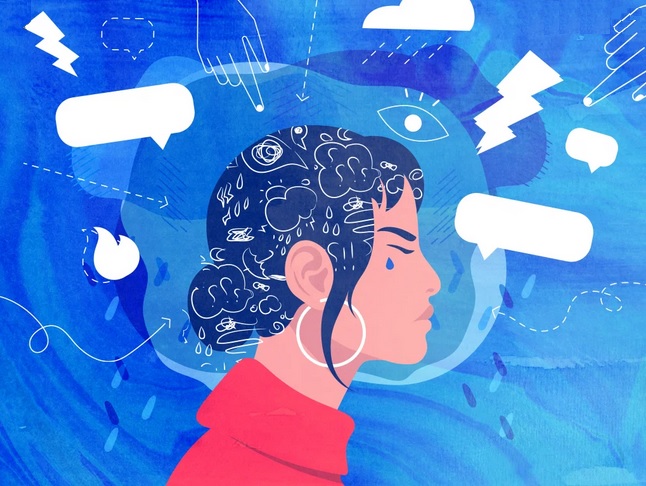 [Speaker Notes: Scientific Servers and Subjective Influences
Επιστημονικοί Εργάτες  και Υποκειμενικές Επιρροές

From ExH, p. 577, D.K. says:
Από το βιβλίο Ε.Ι. ο διδάσκαλός Τ.Κ. λέει.

“The Ashram of a Master on the 5th Ray of Concrete Science plays important part to play in work of preparation, for it is thru the scientific use of energy that the world will be rebuilt and factual nature of the Hierarchy will be proved.”

«Το Άσραμ ενός Δάσκαλου στην 5ης Ακτίνας της  Συγκεκριμένης Επιστήμης  παίζει σημαντικό ρόλο στο έργο της προετοιμασίας, γιατί μέσω της επιστημονικής χρήσης της ενέργειας ο κόσμος θα ξαναχτιστεί και θα αποδειχθεί  την ύπαρξη  της Ιεραρχίας».

“….through the pressure of Education 2nd Ray, thru growth of Synthesis 1st Ray, and thru correct use of energy 5th Ray, the world can be brought into a condition of preparedness for the Externalization of the Hierarchy.....thus, scientific work will be carried out by 1st Ray workers, assisted by 7th Ray aspirants, but using 5th Ray methods.

«….μέσω της πίεσης της Εκπαίδευσης (2η Ακτίνα) , μέσω της ανάπτυξης της Σύνθεσης (1η Ακτίνα)  και μέσω της ορθής  χρήσης της ενέργειας 5ης Ακτίνας, ο κόσμος μπορεί να τεθεί σε κατάσταση ετοιμότητας για την Εξωτερίκευση της Ιεραρχίας… έτσι η  επιστημονική εργασία θα διεξαχθεί από εργαζόμενους της 1ης Ακτίνας, με τη βοήθεια δόκιμων μαθητών/ ζηλωτές της 7ης,  ακτίνας χρησιμοποιώντας όμως  μεθόδους 5ης Ακτίνας.

At the root of the Scientific approach is the influence of the fifth Ray. It stimulates all mental processes towards illumination and increasing knowledge for guiding humanity in all departments of human thought.

Στη ρίζα της Επιστημονικής προσέγγισης βρίσκεται η επιρροή της πέμπτης Ακτίνας. Διεγείρει όλες τις νοητικές διεργασίες προς την φώτιση και την αύξηση της γνώσης για την καθοδήγηση της ανθρωπότητας σε όλα τα τμήματα της ανθρώπινης σκέψης.

D.K. says Ray 5 has been a major guiding influence of the Scientific Observers Service Group since 1775. It is increasing in potency and its influence will be to guide humanity into increasing knowledge through scientific inquiry.

Ο διδάσκαλός Τ.K. says  ότι η Ακτίνα 5 αποτελεί  μια σημαντική καθοδηγητική επιρροή του Σπερματικού Ομίλου Επιστημονικών Παρατηρητών από το 1775. Αυξάνεται σε ισχύ και η επιρροή της θα είναι να καθοδηγήσει την ανθρωπότητα στην αύξηση της γνώσης μέσω της επιστημονικής έρευνας.

In R&I, p. 586, D.K. says: Master Hilarion, as the Custodian of concrete science and Knowledge oversees activities of the 5th Ray Ashram. 

Στο βιβλίο Α&Μ ο Τ.Κ. λέει: Ο Δάσκαλος Ιλαρίων, ως Θεματοφύλακας της συγκεκριμένης επιστήμης και της Γνώσης, επιβλέπει τις δραστηριότητες του Άσραμ της 5ης Ακτίνας.

He supervises and inspires disciples, via impression in making scientific discoveries today and removing the veils that obscure the vision of the subjective and etheric worlds.
Επιβλέπει και εμπνέει τους μαθητές, μέσω  εντύπωσης στο να κάνουν επιστημονικές ανακαλύψεις σήμερα ώστε να αφαιρέσουν τα πέπλα που συσκοτίζουν την όραση των υποκειμενικών και αιθερικών κόσμων.

Disciples of Master Hilarion are leading men into the world of meaning and spirituality of all scientific work and their discoveries….”.....this will eventually ameliorate human conditions so that an era of peace and leisure can supervene”. (EP II, p. 143)

Οι μαθητές του Δασκάλου Ιλαρίωνα οδηγούν τους ανθρώπους στον κόσμο του νοήματος και της πνευματικότητας όλων των επιστημονικών εργασιών και των ανακαλύψεών τους…”…αυτό τελικά θα βελτιώσει τις ανθρώπινες συνθήκες, ώστε να επικρατήσει μια εποχή ειρήνης και άνεσης ”. (ΕΨ II, σελ. 143)


This Ashram has an important part to play in the work of preparation of the new civilization, for it is through the scientific use of energy, inventions and improvements that the world will be rebuilt and the factual nature of the Hierarchy will be proved.
Αυτό το Άσραμ έχει σημαντικό ρόλο να παίξει στο έργο της προετοιμασίας του νέου πολιτισμού, γιατί μέσω της επιστημονικής χρήσης ενέργειας, των  εφευρέσεων και βελτιώσεων ο κόσμος θα ξαναχτιστεί και θα αποδειχθεί η πραγματική φύση ( ύπαρξη) της Ιεραρχίας.

D.K. notes in (TCF, p. 841)…..Scientists are responsible for advanced application of mechanical science to the needs of men, but certain types of machinery….has had a deleterious effect….but when the second petal (love-wisdom) is opened, the wonders of loving service will be revealed. ….and applied

Ο Τ.Κ. σημειώνει  στο (Κ.Π., σελ. 841)…..Οι επιστήμονες είναι υπεύθυνοι για την προηγμένη εφαρμογή της μηχανικής επιστήμης στις ανάγκες των ανθρώπων, αλλά ορισμένοι τύποι μηχανών….είχαν μια καταστροφική επίδραση….αλλά όταν το δεύτερο πέταλο (αγάπης-σοφίας ) ανοίξει, τα θαύματα της αγαπητικής υπηρεσίας θα αποκαλυφθούν. ….και εφαρμόστούν.

Allied in this work are 2 groups: (1st and 2nd Ray disciples and Initiates) to lead mankind into the benefits of the atomic age. D.K. says “the field wherein the Hierarchy works is that of energy…that all we see and produces phenomena is energy in relation to forces directed by energy”.
Σύμμαχοι σε αυτό το έργο είναι 2 ομάδες/ όμιλοι: ( οι μαθητές και Μυημένοι της 1ης και  της 2ης ακτίνας) που θα οδηγήσουν την ανθρωπότητα στα οφέλη της ατομικής εποχής. Ο Τ.Κ. λέει «το πεδίο στο οποίο εργάζεται η Ιεραρχία είναι εκείνο της ενέργειας ..  Και πιο κάτω λέει ότι  όλα όσα βλέπουμε, όλα όσα με τα οποία εργαζόμαστε καθημερινά (που περιλαμβάνουν την υλική μας φύση, νοητική, συναισθηματική και φυσική) κι όλα όσα παράγουν τα φαινόμενα είναι ενέργεια σε σχέση με δυνάμεις, ή δυνάμεις καθώς κατευθύνονται από ενέργεια.»

On a related note:
Μια σχετική  σημείωση έχουμε και :
Master Morya of the 1st Ray Ashram, He is the custodian of the principle of Synthesis. Servers on this ray are those who investigate the form....find its hidden idea, motivating power and relate the various parts together into an organic fusion
Master Koot Humi of the 2nd Ray Ashram, provides an influence on the control of the building forces, i.e. Devas

Από τον Διδάσκαλος Μορία  του  Άσραμ της 1ης Ακτίνας  Είναι ο θεματοφύλακας της αρχής της Σύνθεσης. Οι Παγκόσμιοι Εξυπηρετητές  σε αυτήν την ακτίνα είναι αυτοί που ερευνούν τη μορφή...βρίσκουν την κρυμμένη ιδέα, την κινητήρια δύναμη και συσχετίζουν τα διάφορα μέρη μαζί σε μια οργανική σύντηξη
Ο Διδάσκαλος Κουτ Χούμι του Άσραμ της 2ης Ακτινας   παρέχει επιρροή  πάνω στον έλεγχο των δομητικών δυνάμεων, δηλαδή τους Ντέβα

Notes from Esoteric Healing on related Subjective Influences:

Σημειώσεις από την Εσωτερική Θεραπευτική σχετικά με τις  Υποκειμενικές Επιρροές:

The work of the Scientists and the 5th Ray Ashram is closely allied to the influence of the 7th Ray and is one with a most practical and physical purpose. This work is intended to produce a synthesis between the 3 aspects of divinity, i.e.. Atma, buddhi, manas upon the physical plane OR between life, the solar energies and the lunar forces.

Το έργο των Επιστημόνων και του Άσραμ της 5ης Ακτίνας είναι στενά συνδεδεμένο με την επιρροή της 7ης Ακτίνας και έχει έναν πιο πρακτικό και φυσικό σκοπό. Αυτή η εργασία προορίζεται να παράγει μια σύνθεση μεταξύ των 3 όψεων της θεότητας, δηλ. Άτμα , Βουδδι, Μάνας  στο φυσικό πεδίο Ή μεταξύ της ζωής, των ηλιακών ενεργειών και των σεληνιακών δυνάμεων.

With regards to understanding the dynamics and forces behind the creative impulse:
Όσον αφορά την κατανόηση της δυναμικής και των δυνάμεων πίσω από τη δημιουργική παρόρμηση:

Scientists will come to discover who is the destroyer of outgrown forms, and learn penetrate what is behind the outer form to discover its motivating energy. 
This knowledge would reveal the practical work of the magician or builder, who, creates new forms as expressions of the inflowing life.

Οι επιστήμονες θα καταλήξουν να ανακαλύψουν ποιος είναι ο καταστροφέας των ξεπερασμένων μορφών και θα μάθουν να διεισδύσουν σε αυτό που βρίσκεται πίσω από την εξωτερική μορφή για να ανακαλύψουν την κινητήρια ενέργειά της.
Αυτή η γνώση θα αποκαλύψει την πρακτική δουλειά του μάγου ή του δομητή , ο οποίος δημιουργεί νέες μορφές ως εκφράσεις της εισρέουσας  ζωής.

From this awareness, the scientist will understand:
Από αυτή την επίγνωση, ο επιστήμονας θα κατανοήσει:

Religion or the aspiration to connect with the Divine is concerned with the awakening to conscious purpose of the Soul in man or form.
Η θρησκεία ή η προσδοκία σύνδεσης με το Θείο ασχολείται με την αφύπνιση στον συνειδητό σκοπό της Ψυχής  μέσα στον άνθρωπο ή τη μορφή.


While science is concerned with the activity of the outer form as it lives it own life, the form nature becomes slowly subservient to the purpose of Soul impulse.
Ενώ η επιστήμη ασχολείται με τη δραστηριότητα της εξωτερικής μορφής καθώς ζει τη δική της  ζωή, η μορφική φύση γίνεται σιγά-σιγά υποταγμένη στον σκοπό της Ψυχικής  παρόρμησης.


From these inferences, scientists will formulate those forms of service on the physical plane which will precipitate the Plan into manifestation. From this, the will relate the subhuman lives, i.e. devic to the human through the right interplay of forces.

Από αυτά τα συμπεράσματα, οι επιστήμονες θα διατυπώσουν εκείνες τις μορφές υπηρεσίας στο φυσικό πεδίο που θα επιταχύνουν το Σχέδιο σε εκδήλωση. Από αυτό, θα συσχετίζουν τις υπανθρώπινες ζωές, δηλ. τους Ντέβα με τον άνθρωπο μέσω της σωστής αλληλεπίδρασης δυνάμεων.


After the fact of the Soul is acknowledged and the externalization has begun, the impact of these substantial energies on matter will be radially altered because they will for the first time in history, be directed from etheric levels and the buddhic plane, which is the lowest of the cosmic etheric levels.

Μετά την αναγνώριση του γεγονότος της Ψυχής και την έναρξη της εξωτερίκευσης, η επίδραση αυτών των ουσιαστικών ενεργειών στην ύλη θα μεταβληθεί ακτινωτά επειδή για πρώτη φορά στην ιστορία θα κατευθύνονται  από τα αιθερικά πεδία και το βουδικό πεδίο, που είναι το χαμηλότερο από τους  κοσμικούς  αιθέρες.

At that time, detailed and focused direction will be given for transforming within the 3 worlds, i.e. mental, emotional-astral, physical plane.
Εκείνη τη στιγμή, θα δοθεί λεπτομερής και εστιασμένη κατεύθυνση για τη μεταμόρφωση μέσα στους 3 κόσμους, δηλαδή στο νοητικό, συναισθηματικό-αστρικό, φυσικό πεδίο.]
Σύγκλιση Επιστήμης
και Θρησκείας
Convergence of Science 
and Religion
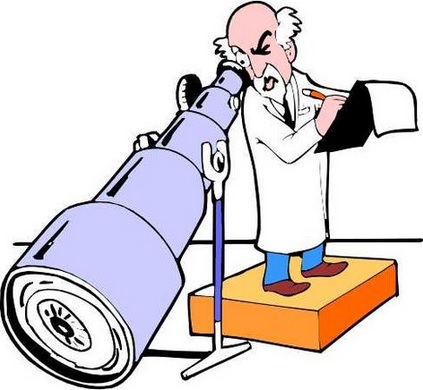 «Αναπτύξτε τη γνώση του Πραγματικού»
“Develop knowledge of  the Real”
[Speaker Notes: Convergence of Science and Religion
Σύγκλιση Επιστήμης και Θρησκείας

From ExH, pp. 56-58
Απο το βιβλίο Ε.Ι σσ 56-58

The Tibetan says that scientists, through a study of the problem of evil will come to a greater understanding as to its purpose residing in matter or substance. From this will also come awareness about the inflowing life energies of the Soul and its effects on dense matter and etheric substance. This will bring together members of the Scientific and Religious communities. 

Ο  Διδάσκαλος Θιβετανός λέει ότι οι επιστήμονες, μέσω μιας μελέτης του προβλήματος του κακού, θα καταλάβουν καλύτερα τον σκοπό του  και τον λόγο που βρίσκεται στην ύλη ή την ουσία. Από αυτό θα προέλθει επίσης η επίγνωση σχετικά με τις εισερχόμενες ζωτικές ενέργειες της Ψυχής και τις επιπτώσεις της στην πυκνή ύλη και την αιθερική ουσία. Αυτό θα συγκεντρώσει μέλη της Επιστημονικής και Θρησκευτικής κοινότητας.

Religion is concerned with the awakening of the conscious purpose of the Soul and form, whereas science is concerned with the activity of the outer form - as it lives its own life, and eventually becomes subservient to the purposes of the Soul.

Η θρησκεία ασχολείται με την αφύπνιση του συνειδητού σκοπού της Ψυχής και της μορφής, ενώ η επιστήμη ασχολείται με τη δραστηριότητα της εξωτερικής μορφής - καθώς ζει τη δική της ζωή, και τελικά γίνεται υποταγμένη στους σκοπούς της Ψυχής.

Observation:   When there is a combined subjective realization of all planes of Solar System and the 7 subplanes of Cosmic Physical Plane, D.K. says in TCF, p. 1136…….”It is this realization, which will eventually unite science and religion, for what the scientist calls energy, the religious man calls God, and yet the two are one, being but the manifested purpose, in physical matter, of a great extra-systemic Identity”. 

Μια παρατήρηση: Όταν υπάρχει μια συνδυασμένη υποκειμενική συνειδητοποίηση όλων των πεδίων  του Ηλιακού Συστήματος και των 7 υποπεδίων του Κοσμικού Φυσικού Πεδίου,  ο Τ.Κ. λέει στο Κ.Π., σελ. 1136…….” Είναι αυτή η συνειδητοποίηση, που θα ενώσει τελικά την επιστήμη και τη θρησκεία, γιατί αυτό που ο επιστήμονας ονομάζει ενέργεια, ο θρησκευόμενος αποκαλεί Θεό, και όμως τα δύο είναι ένα, όντας παρά ο εκδηλωμένος σκοπός, στη φυσική ύλη, μιας  μεγάλης εξω-συστημικής Οντότητας ».

With the scientists of today and into the future, the general theory of Evolution (Darwinism), ideas of Intelligent Design and Creationism will be defined and understood by empirical study, evidence and fact based analysis, such as studying fossil records and through the field of astronomy.

Με τους επιστήμονες του σήμερα και στο μέλλον, η γενική θεωρία της Εξέλιξης (Δαρβινισμός), οι ιδέες του Ευφυούς Σχεδιασμού και του Δημιουργισμού θα καθοριστούν και θα γίνουν κατανοητές με εμπειρική μελέτη, τεκμήρια και ανάλυση βασισμένη στα γεγονότα, όπως η μελέτη απολιθωμάτων και μέσω του πεδίου  της αστρονομίας.

After the discovery / acknowledgement of the subjective planes of being is accepted in the mainstream media (via SGs Trained Observers, Psychologists, Educators and Healers) and in the Public’s mind as fact, the scientist will act as a communicator between the human spirit and the energies and forces, which make up forms. This will help to introduce humanity to the factual nature of the unseen world(s).

Εφόσον  η ανακάλυψη / αναγνώριση των υποκειμενικών πεδίων  ύπαρξης γίνει αποδεκτή στα κυρίαρχα μέσα μαζικής ενημέρωσης (μέσω του Σ.Ο. Εκπαιδευμένοι Παρατηρητές, Ψυχολόγοι , Εκπαιδευτές και Θεραπευτές ) και στο μυαλό του κοινού ως γεγονός, ο επιστήμονας θα ενεργήσει ως αγωγός  μεταξύ του ανθρώπινου πνεύματος και των  ενεργειών και των δυνάμεων, που συνθέτουν μορφές. Αυτό θα  εισάγει την ανθρωπότητα στην πραγματική φύση του αόρατου κόσμου(ων).

With the acknowledgment of “unseen forces” in science, such as etheric energy, they will come to understand there’s a connection between the healthy body, etheric energy, the mind (thoughtforms), and emotions (subjective energies).
Με την αναγνώριση των «αόρατων δυνάμεων» στην επιστήμη, όπως η αιθερική ενέργεια, θα κατανοήσουν  ότι υπάρχει μια σύνδεση μεταξύ του υγιούς σώματος, της αιθερικής ενέργειας, του νου (σκεπτομορφές) και των συναισθημάτων (υποκειμενικές ενέργειες).

Scientists help to identify, analyze and catalog physical and subtle environments to prepare for purification and redemption (subjective energies). Whereas, people of Religion may pray for healing.
Οι επιστήμονες βοηθούν στον εντοπισμό, την ανάλυση και την καταγραφή φυσικών και λεπτοφθών περιβαλλόντων για προετοιμασία για κάθαρση και λύτρωση (υποκειμενικές ενέργειες). Ενώ, οι άνθρωποι της θρησκείας μπορούν να προσεύχονται για θεραπεία.

This can relate to places where great astral trauma that happened that left strong energetic traces on inner planes, and should be cleansed. They can help to identify and cleanse the atmosphere, both dense and subtle, e.g. Chernobyl, former Concentration Camps in Europe during WWII, and other places in the world where atrocities occurred.

Αυτό μπορεί να σχετίζεται με μέρη όπου συνέβη μεγάλο αστρικό τραύμα που άφησε ισχυρά ενεργειακά ίχνη σε εσωτερικά πεδία  και πρέπει να καθαριστεί. Μπορούν να βοηθήσουν στον εντοπισμό και τον καθαρισμό της ατμόσφαιρας, τόσο  της πυκνής όσο και της λεπτοφυούς, π.χ. Τσερνόμπιλ, πρώην στρατόπεδα συγκέντρωσης στην Ευρώπη κατά τη διάρκεια του Β' Παγκοσμίου Πολέμου και άλλα μέρη στον κόσμο όπου σημειώθηκαν φρικαλεότητες.

Work of Thomas Hubel (German Mystic) …..his work is a similar concept with the Redemption process for the disciple, where lower energies of the 18 subplanes are uplifted through love and contrition.
Έργο του Τόμας  Χέμπελ (Thomas Hubel) (Γερμανός Μύστης) …..το έργο του είναι μια παρόμοια ιδέα με τη διαδικασία της Λύτρωσης για τον μαθητή, όπου οι κατώτερες  ενέργειες των 18 υποπεδίων ανυψώνονται μέσω της αγάπης και της μεταμέλειας.


People making up the various Religions, need to develop within themselves a capacity for knowledge of the Real, which is not merely utopian, hopeful or devotion driven, but applies the power of divine in manifestation for helping to solve the problems in the world.. 

Οι άνθρωποι που απαρτίζουν τις διάφορες Θρησκείες, χρειάζεται να αναπτύξουν μέσα τους μια ικανότητα για γνώση του Πραγματικού, η οποία δεν είναι απλώς ουτοπική, ελπιδοφόρα ή  καθοδηγείται από την αφοσίωση , αλλά εφαρμόζει τη δύναμη του θείου στην εκδήλωση για να βοηθήσει στην επίλυση των προβλημάτων στον κόσμο.

For this, the World religions need to exercise leadership. We note:
Για αυτό, οι παγκόσμιες θρησκείες πρέπει να ασκήσουν ηγετική ικανότητα. Σημειώνουμε:

Mystical / esoteric training, such as Soul integration through meditation helps to cleanse or purify the personality and subjective levels. This would help to bring the lower mind….trained….into a higher realization and understanding.
Η μυστικιστική/εσωτερική εκπαίδευση, όπως η ολοκλήρωση της ψυχής μέσω του διαλογισμού, βοηθά στον καθαρισμό ή τον εξαγνισμό της προσωπικότητας και των υποκειμενικών πεδίων. Αυτό θα βοηθούσε να φέρει το κατώτερο νου….εκπαιδευμένο….σε μια ανώτερη συνειδητοποίηση και κατανόηση.


Through self-analysis (again purification and alignment with Soul), helps to bring Soul as the dominant factor in consciousness.
Μέσω της αυτοανάλυσης (και  είναι και πάλι κάθαρση και ευθυγράμμιση με την Ψυχή), βοηθά  στο να φέρει την Ψυχή ως τον κυρίαρχο παράγοντα στη συνείδηση.

Scientific training of the mind using mental techniques, develops the lower mind away from fantasy-based thinking and allows for individual to seek “pure truth”, ie.. the Real ….directly realized in consciousness through scientific study and analysis. This is best done in meditation.

Η επιστημονική εκπαίδευση του νου χρησιμοποιώντας νοητικές τεχνικές, αναπτύσσει τον κατώτερο νου μακριά από τη σκέψη που βασίζεται στη φαντασία και επιτρέπει στο άτομο να αναζητήσει την «καθαρή αλήθεια», π.χ. Αυτό γίνεται καλύτερα στον διαλογισμό.


Those esoterically motivated are driven towards finding “truth” through inquiry in meditation. They understand the importance of impersonality, becoming the Observer and negating all that blocks the Soul connection.

Όσοι έχουν εσωτερικά κίνητρα οδηγούνται στην εύρεση της «αλήθειας» μέσω της έρευνας στον διαλογισμό. Κατανοούν τη σημασία της απροσωπίας, γίνονται ο Παρατηρητής και αναιρούν όλα όσα εμποδίζουν τη σύνδεση της Ψυχής.


The combination of Scientists and people in the field of Religion are already helping to focus the Green and Environmental movements for protecting the Earth as Stewards.
Ο συνδυασμός Επιστημόνων και  των ανθρώπων στον τομέα της Θρησκείας ήδη βοηθά στην εστίαση των Πράσινων και Περιβαλλοντικών κινημάτων για την προστασία της Γης ως Διαχειριστές.


An aside, Pope Francis is a trained Biochemist. In many ways Pope Francis has acknowledged science as a way of learning and means for living in the world. Over the years, he has urged governmental leaders and everyday people around the world to care more for the environment and the reality of climate change. Many of his messages state that we need to move away from the attitude of having dominion over the earth, but instead encourages stewardship of it.


Κατά τα άλλα, ο Πάπας Φραγκίσκος είναι εκπαιδευμένος Βιοχημικός. Από πολλές απόψεις ο Πάπας Φραγκίσκος έχει αναγνωρίσει την επιστήμη ως τρόπο μάθησης και μέσο ζωής στον κόσμο. Με τα χρόνια, έχει προτρέψει τους κυβερνητικούς ηγέτες και τους καθημερινούς ανθρώπους σε όλο τον κόσμο να φροντίσουν περισσότερο το περιβάλλον και την πραγματικότητα της κλιματικής αλλαγής. Πολλά από τα μηνύματά του αναφέρουν ότι πρέπει να απομακρυνθούμε από τη στάση της κυριαρχίας στη γη, αλλά αντίθετα ενθαρρύνει προς την ορθή  διαχείρισή της.]
Science and Education
Επιστήμη και Εκπαίδευση
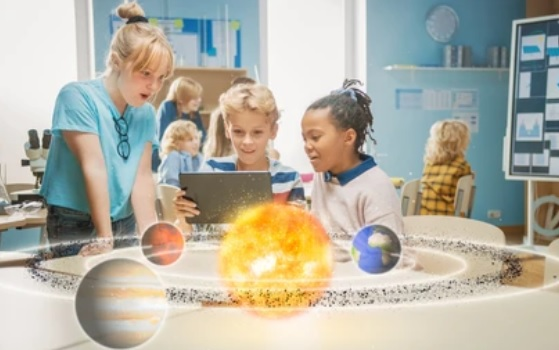 [Speaker Notes: Science and Education
Επιστήμη και Εκπαίδευση

Today, Science education is often around technology and how it can be applied in a specific discipline of science. Also, science-technology studies depend on the teachers' ability to integrate philosophy, science knowledge, and education in a meaningful way. 

Σήμερα, η εκπαίδευση στις Επιστήμες είναι συχνά γύρω από την τεχνολογία και πώς μπορεί να εφαρμοστεί σε έναν συγκεκριμένο κλάδο της επιστήμης. Επίσης, οι σπουδές επιστήμης-τεχνολογίας εξαρτώνται από την ικανότητα των εκπαιδευτικών να ενσωματώνουν τη φιλοσοφία, τη γνώση της επιστήμης και την εκπαίδευση με  έναν ουσιαστικό τρόπο.


In today’s world, “Science and Technology Studies” consists of research on the nature and practices of science and technology as a positive trend, with emphasis on development of academic, technical skills, and knowledge  of science and understand how it contributes to society.

Στον σημερινό κόσμο, οι «Σπουδές Επιστήμης και Τεχνολογίας» αποτελούνται από έρευνα σχετικά με τη φύση και τις πρακτικές της επιστήμης και της τεχνολογίας ως θετική τάση, με έμφαση στην ανάπτυξη ακαδημαϊκών, τεχνικών δεξιοτήτων και γνώσης της επιστήμης και κατανόησης του πώς συμβάλλει στην κοινωνία.

With the appearance of Sputnik by the Soviet Union in 1950s, this caused the then Eisenhower Admin to declare that American children were behind the rest of the Western world in STEM education

Η εμφάνιση του Sputnik από τη Σοβιετική Ένωση τη δεκαετία του 1950, προέτρεψε τον  Αϊζενχάουερ να δηλώσει ότι τα αμερικανικά παιδιά ήταν πίσω από τον υπόλοιπο δυτικό κόσμο στην εκπαίδευση STEM.

STEM stands for “Science, Technology Engineering, and Mathematics”. ...this type of education emphasizes technology and integrates subjects in ways that connect disciplines and relate them to each other”
Το STEM σημαίνει «Επιστήμη, Τεχνολογία  Μηχανική, and Μαθηματικά". ...αυτό το είδος εκπαίδευσης δίνει έμφαση στην τεχνολογία και ενσωματώνει θέματα με τρόπους που συνδέουν τους κλάδους και τους συσχετίζουν μεταξύ τους».

Since that time, education in US was geared towards training students in science, engineering and mathematics to better compete with through the sciences…..thus it became a political counterweight to compete against Russia.

Από εκείνη την εποχή, η εκπαίδευση στις ΗΠΑ ήταν προσανατολισμένη στην εκπαίδευση μαθητών στις επιστήμες, τη μηχανική και τα μαθηματικά για να ανταγωνίζονται καλύτερα μέσω των επιστημών….. έτσι έγινε πολιτικό αντίβαρο για να ανταγωνιστεί τη Ρωσία.

Girls /Women in STEM:
Κορίτσια /Γυναίκες στο STEM:

From the  American Association of University Women website: “Girls and women are systematically tracked away from science and math throughout their education, at least in the US. This limits their access, preparation and opportunities to go into these fields as adults. By giving women equal opportunities to pursue and thrive in, STEM education careers helps narrow the gender pay gap, enhances women’s economic security, ensures a diverse and talented STEM workforce and prevents biases in these fields and the products and services they produce.

Από τον ιστότοπο της Αμερικανικής Ένωσης Πανεπιστημιακών Γυναικών: «Τα κορίτσια και οι γυναίκες αποπροσανατολίζονται  συστηματικά μακριά από τις επιστήμες και τα μαθηματικά καθ' όλη τη διάρκεια της εκπαίδευσής τους, τουλάχιστον στις ΗΠΑ. Αυτό περιορίζει την πρόσβασή τους, στην προετοιμασία και τις ευκαιρίες τους να πάνε σε αυτούς τους τομείς ως ενήλικες. Με το να δοθούν στις γυναίκες ίσες ευκαιρίες να συνεχίσουν και να ευδοκιμήσουν, η εκπαιδευτική  σε σταδιοδρομία STEM συμβάλλει στη μείωση της διαφοράς στις αμοιβές μεταξύ των δύο φύλων, ενισχύει την οικονομική ασφάλεια των γυναικών, διασφαλίζει ένα ποικιλόμορφο και ταλαντούχο εργατικό δυναμικό STEM και αποτρέπει τις προκαταλήψεις σε αυτούς τους τομείς και τα προϊόντα και τις υπηρεσίες που παράγουν.

Obviously, the concept of “equality for all”, this a major theme throughout esotericism. It negates separatism, isolation, exclusivity, and bigotry.
Προφανώς, η έννοια της «ισότητας για όλους», είναι ένα σημαντικό θέμα σε όλο τον εσωτερισμό. Αναιρεί τον διαχωρισμό, την απομόνωση, την αποκλειστικότητα και τον φανατισμό.


Dark side to of Science and Technology education in today’s world
Η σκοτεινή πλευρά της εκπαίδευσης στην Επιστήμη και την Τεχνολογία στον σημερινό κόσμο

Many Science and Engineering students apply their brilliance and knowledge by working in developing weapons for the Gov’t. For example, many scientists, such as Fritjof Capra’s discoveries in Physics were applied towards development of Star Wars weaponry.
Defense Contractors in the US: Northrup Grumond, Lockheed, General Dynamics, Boeing and NASA have since the 1950s looked to universities for recruits for people to work in defense contracting, which is largely to do with developing weapons.
Since the Space Shuttle program (1970s – 1990s), there have been numerous “Secret or Classified” missions, one of which was to launch a new series of new spy satellites for the military that used radar to observe ground targets

Πολλοί φοιτητές της  Επιστήμης και  της Μηχανικής εφαρμόζουν τη εφθία και τις γνώσεις τους δουλεύοντας στην ανάπτυξη όπλων για την κυβέρνηση. Για παράδειγμα, πολλοί επιστήμονες, όπως οι ανακαλύψεις του Φρίτζοφ  Κάπρα (Fritjof Capra )στη Φυσική, εφαρμόστηκαν για την ανάπτυξη όπλων του πολέμου των άστρων ( Star Wars).
Εργολάβοι Άμυνας στις ΗΠΑ: Northrup Grumond, Lockheed, General Dynamics, Boeing και NASA από τη δεκαετία του 1950 έψαχναν στα πανεπιστήμια για νεοσύλλεκτους ανθρώπους για να εργαστούν σε αμυντικές συμβάσεις, κάτι που έχει να κάνει σε μεγάλο βαθμό με την ανάπτυξη όπλων.
Από το πρόγραμμα Space Shuttle (δεκαετίες 1970 – 1990), υπήρξαν πολλές αποστολές «Μυστικές ή Διαβαθμισμένες», μία από τις οποίες ήταν η εκτόξευση μιας νέας σειράς νέων κατασκοπευτικών δορυφόρων για τον στρατό που χρησιμοποιούσε ραντάρ για την παρατήρηση επίγειων στόχων.


Concept or idea that nuclear weapons acted as deterrent to war and ironically helped promote diplomacy between US and Soviet Union during Cold War. But up to the late 1980s, the US and Soviet Union dedicated a sizeable Gov’t budget towards developing weapons to counter each other in the event of conflict….
Point here, monies spent on weapons and military application that “promote war,” could have been spent on peaceful pursuits, free education, ending poverty, universal healthcare, free-energy, of other life-giving activities.

Υπήρχε η πεποίθηση ή  η ιδέα ότι τα πυρηνικά όπλα λειτουργούσαν αποτρεπτικά στον πόλεμο και κατά ειρωνικό τρόπο βοήθησαν στην προώθηση της διπλωματίας μεταξύ των ΗΠΑ και της Σοβιετικής Ένωσης κατά τη διάρκεια του Ψυχρού Πολέμου. Αλλά μέχρι τα τέλη της δεκαετίας του 1980, οι ΗΠΑ και η Σοβιετική Ένωση αφιέρωσαν έναν σημαντικό προϋπολογισμό της κυβέρνησης για την ανάπτυξη όπλων για την αντιμετώπιση του άλλου σε περίπτωση σύγκρουσης….
Σημειώστε εδώ, τα χρήματα που δαπανήθηκαν για όπλα και στρατιωτικές εφαρμογές που «προωθούν τον πόλεμο», θα μπορούσαν να είχαν δαπανηθεί για ειρηνικές επιδιώξεις, δωρεάν εκπαίδευση, τερματισμό της φτώχειας, καθολική υγειονομική περίθαλψη, δωρεάν ενέργεια και άλλες ζωογόνες δραστηριότητες.

Funding vs. De-Funding of Science R & D and Science Education in New Age? 
Χρηματοδότηση έναντι από-χρηματοδότησης  των Επιστημών και της Εκπαίδευσης στη Νέα Εποχή;


Funds in New Age will be allocated towards all activities and sciences that promote life, and deflected from funding military (except defense) and de-funding any activity that promotes conflict and separation in society.
Scientists will work with SG-4 Educators + SG-5 Political Observers to help define education standards and needs and “Right” allocation of  funding. This would also require politicians to “understand” the technology to ask intelligent questions, prior to funding.
Scientists will also work with Seed Groups: Trained Observers, Healers, and Political Organizers, Psychologists to promote activities that communicate the benefit science gives to society and civilization.

Τα κεφάλαια στη Νέα Εποχή θα διατεθούν σε όλες τις δραστηριότητες και τις επιστήμες που προάγουν τη ζωή και θα εκτρέπουν από τη χρηματοδότηση του στρατού (εκτός της άμυνας) και την από-χρηματοδότηση οποιασδήποτε δραστηριότητας που προωθεί τις συγκρούσεις και τον διαχωρισμό στην κοινωνία.
Οι επιστήμονες θα συνεργαστούν με τους Σ.Ο.-4 Εκπαιδευτές  + Σ.Ο-5 Πολιτικοί Παρατηρητές για να βοηθήσουν στον καθορισμό των εκπαιδευτικών προτύπων και αναγκών και στη «Ορθή » κατανομή της χρηματοδότησης. Αυτό θα απαιτούσε επίσης από τους πολιτικούς να «κατανοήσουν» την τεχνολογία για να κάνουν έξυπνες ερωτήσεις, πριν από τη χρηματοδότηση.
Οι επιστήμονες θα συνεργαστούν επίσης με Σπερματικούς Ομίλους : Οι Εκπαιδευμένοι Παρατηρητές, Θεραπευτές και Πολιτικούς Οργανωτές, Ψυχολόγοι για να προωθήσουν δραστηριότητες που επικοινωνούν τα οφέλη που προσφέρει η επιστήμη στην κοινωνία και τον πολιτισμό.

Promotion of Science in Society by different SGs
Προώθηση της Επιστήμης στην Κοινωνία από διαφορετικούς Σ.Ο.

SG-2....the Trained Observers or Broadcast Journalists will promote good journalistic practices, present factual scientific truth and straight understanding of science. For example, Neil. DeGrass Tyson, an Astronomer reports scientific insights in astronomy to de-mystify the science. His presentations are not distorted for political ends.
SG-3....Magnetic Healers work with all forms of Healing physical and etheric body…Allopathic, Aurveydic, and Alternative medicine,
SG-4....Educators of today and in New Age place emphasis on STEM education and teaching value for society and ethical research and activity; Emphasis on developing mental-cognitive ability, thus focusing “mentally”
SG-5 ...Political Observers will help with the appropriation of funds for research.....Would involve the necessity for gov’t officials to be educated and understand science and ask right questions
SG-8....Psychologists....Study of Ethics and effects of stress on body and personality and psychotherapy.

Σ.Ο.-2....οι Εκπαιδευμένοι Παρατηρητές ή οι Δημοσιογράφοι Εκπομπών θα προωθήσουν καλές δημοσιογραφικές πρακτικές, θα παρουσιάσουν πραγματικές επιστημονικές αλήθειες και την ευθεία κατανόηση της επιστήμης. Για παράδειγμα, ο Νιλ. Ντε Γκρας Ταισον (Nil. DeGrass Tyson), ένας αστρονόμος  που κάνει ρεπορτάζ πάνω σε  επιστημονικές γνώσεις στην αστρονομία για να απομυθοποιήσει την επιστήμη. Οι παρουσιάσεις του δεν παραμορφώνονται για πολιτικούς σκοπούς.
Σ.Ο.-3....Οι Μαγνητικοί Θεραπευτές  συνεργάζονται με όλες τις μορφές Θεραπέιας του  φυσικού και αιθερικού σώματος…Άλλο-παθητική, Αγιουβερδική  και Εναλλακτική Ιατρική,
Σ.Ο.-4....Οι εκπαιδευτικοί του σήμερα και της Νέας Εποχής δίνουν έμφαση στην εκπαίδευση STEM και στην αξία  της διδασκαλίας για την κοινωνία και στην ηθική έρευνα και δραστηριότητα. Δίνεται έμφαση στην ανάπτυξη της νοητικής-γνωστικής ικανότητας, εστιάζοντας έτσι «νοητικά»
Σ.Ο.-5 ...Οι Πολιτικοί παρατηρητές θα βοηθήσουν στη διάθεση κονδυλίων για έρευνα.....Αυτό θα συνεπαγόταν την ανάγκη για τους κυβερνητικούς αξιωματούχους να είναι εκπαιδευμένοι και να κατανοούν την επιστήμη ώστε να κάνουν σωστές ερωτήσεις
Σ.Ο.-8....Ψυχολόγοι....Μελέτη  της Ηθικής και  τις επιπτώσεις του στρες στο σώμα και την προσωπικότητα και ψυχοθεραπεία

Keep in mind that many of the SGs mentioned are driven by a 5th Ray impulse for espousing scientific inquiry and “mental approach” in their field
Λάβετε υπόψη ότι πολλοί από τους Σ.Ο. που αναφέρονται οδηγούνται από μια ώθηση της 5ης ακτίνας για την υποστήριξη της επιστημονικής έρευνας και της «νοητικής προσέγγισης» στον τομέα τους]
Perspectives on Sustainability
Προοπτικές για την Βιωσιμότητα
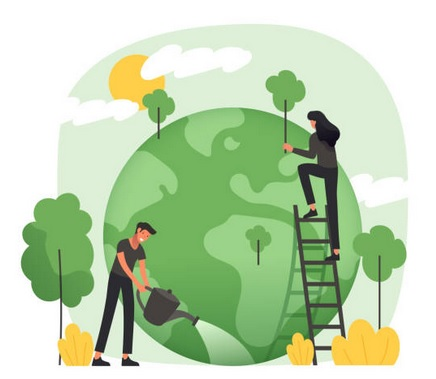 «ESG»
Οικονομία, Κοινωνία, Περιβάλλον
[Speaker Notes: Perspectives on Sustainability
Προοπτικές για την Βιωσιμότητα

This is a discussion about how scientists are tuning into the depletion of Earth’s natural resources in order to maintain an ecological balance.  The concept of sustainability effectivity began back in the 1960s where some individuals wanted to get away from mainstream civilization and live “off the grid”. From this desire and acquired wisdom about living with the natural environment. This gave birth to the modern Environmental Movement. Form this, sprung many industries and understandings about how we must care for the Earth in its myriad forms. Sustainability also means learning how to meet the needs of civilization today, but not compromise the needs of future generations for meeting own needs. 

Αυτή είναι μια συζήτηση για το πώς οι επιστήμονες συντονίζονται στην εξάντληση των φυσικών πόρων της Γης προκειμένου να διατηρήσουν μια οικολογική ισορροπία. Η έννοια της αποτελεσματικότητας της βιωσιμότητας ξεκίνησε τη δεκαετία του 1960, όπου ορισμένα άτομα ήθελαν να ξεφύγουν από τον κυρίαρχο πολιτισμό και να ζήσουν «εκτός του δικτύου». Αυτή η επιθυμία και αποκτημένη σοφία για τη ζωή με το φυσικό περιβάλλον, γέννησε το σύγχρονο Περιβαλλοντικό Κίνημα. Από αυτό, ξεπήδησαν πολλές βιομηχανίες και κατανοήσεις σχετικά με το πώς πρέπει να φροντίζουμε τη Γη στις μυριάδες μορφές της. Αειφορία σημαίνει επίσης να μαθαίνουμε πώς να καλύπτουμε τις ανάγκες του πολιτισμού σήμερα, αλλά όχι να θέτουμε σε κίνδυνο τις ανάγκες των μελλοντικών γενεών για την κάλυψη των δικών μας αναγκών.

Making these changes helps protect animals, plants and our natural resources so that future generations will inherit a safe and healthy planet to live and thrive on.
Η πραγματοποίηση αυτών των αλλαγών βοηθά στην προστασία των ζώων, των φυτών και των φυσικών μας πόρων, έτσι ώστε οι μελλοντικές γενιές να κληρονομήσουν έναν ασφαλή και υγιή πλανήτη για να ζήσουν και να ευδοκιμήσουν.

Some Principles of Sustainability are:
Μερικές από τις αρχές της βιωσιμότητας είναι:

Circular economy. Learn to improve resource efficiency through better waste management and recycling. This involves reducing, reusing or recycling waste from consumer and industrial waste.
Κυκλική οικονομία. Μάθετε να βελτιώνετε την αποδοτικότητα των πόρων μέσω της καλύτερης διαχείρισης και ανακύκλωσης απορριμμάτων. Αυτό περιλαμβάνει τη μείωση, την επαναχρησιμοποίηση ή την ανακύκλωση απορριμμάτων από καταναλωτικά και βιομηχανικά απόβλητα.

Recycle products, e.g. paper, glass, metals, electronics, etc. as much as possible and cut down on landfills and pollution on the land, water or air.
Ανακυκλώστε προϊόντα, π.χ. χαρτί, γυαλί, μέταλλα, ηλεκτρονικά κ.λπ. όσο το δυνατόν περισσότερο και περιορίστε τις χωματερές και τη ρύπανση στη γη, το νερό ή τον αέρα.

Energy savings. ... Use efficient devices to employ better use of energy and save resources over time. This can be achieving zero waste and zero carbon emissions or pollutants.
Εξοικονόμηση ενέργειας. ... Χρησιμοποιήστε αποδοτικές συσκευές για καλύτερη χρήση της ενέργειας και εξοικονόμηση πόρων με την πάροδο του χρόνου. Αυτό μπορεί να είναι η επίτευξη μηδενικών αποβλήτων και μηδενικών εκπομπών άνθρακα ή ρύπων.

Sustainable material choices. ... Use products that originate from sustainable sources. For example, if you use wood, then the wood comes from a forest that is renewable and well maintained.
Βιώσιμες επιλογές υλικών. ... Χρησιμοποιήστε προϊόντα που προέρχονται από βιώσιμες πηγές. Για παράδειγμα, εάν χρησιμοποιείτε ξύλο, τότε το ξύλο προέρχεται από ένα δάσος που είναι ανανεώσιμο και καλά συντηρημένο.

Environmental product declaration (EPD) ... In the last 30 years, many products from consumer to industrial are labeled as “environmental friendly”, meaning they are made from renewable sources. The label certifies this. 
Περιβαλλοντική δήλωση προϊόντος  ΠΔΠ ... Τα τελευταία 30 χρόνια, πολλά προϊόντα από καταναλωτικά έως βιομηχανικά χαρακτηρίζονται ως «φιλικά προς το περιβάλλον», δηλαδή παράγονται από ανανεώσιμες πηγές. Η ετικέτα το πιστοποιεί.

Constant research and innovation. ... This is about developing and implementing renewable and clean-energy across society. Its now very common for new homes to have devices, e.g. light switches, appliances and solar panels that are energy efficient and save the home or business owner money on energy use.  This can also refer to developing products for the building trades that are inexpensive and efficient for being also energy efficient.
Συνεχής έρευνα και καινοτομία. ... Πρόκειται για την ανάπτυξη και την εφαρμογή ανανεώσιμων πηγών ενέργειας και καθαρής ενέργειας σε ολόκληρη την κοινωνία. Είναι πλέον πολύ συνηθισμένο τα νέα σπίτια να έχουν συσκευές, π.χ. διακόπτες φώτων, συσκευές και ηλιακούς συλλέκτες που είναι ενεργειακά αποδοτικοί και εξοικονομούν χρήματα από τον ιδιοκτήτη του σπιτιού ή της επιχείρησης στη χρήση ενέργειας. Αυτό μπορεί επίσης να αναφέρεται στην ανάπτυξη προϊόντων για τον κλάδο των κτιρίων που είναι φθηνά και αποδοτικά για να είναι επίσης ενεργειακά αποδοτικά.

Corporate social responsibility.  Refers to corporations, individuals and government who are willingly participating in protecting the environment. This may include governments regulations on regulating Coal and Oil industries and that these corporation entities are acting responsibly in protecting the environment as a matter of practice and policy.

Εταιρική κοινωνική ευθύνη. Αναφέρεται σε εταιρείες, ιδιώτες και κυβερνήσεις που συμμετέχουν πρόθυμα στην προστασία του περιβάλλοντος. Αυτό μπορεί να περιλαμβάνει κυβερνητικούς κανονισμούς για τη ρύθμιση των βιομηχανιών άνθρακα και πετρελαίου και ότι αυτές οι εταιρικές οντότητες ενεργούν υπεύθυνα για την προστασία του περιβάλλοντος ως θέμα πρακτικής και πολιτικής.

On a consumer level, they can use:
Σε επίπεδο καταναλωτή, μπορούν να χρησιμοποιηθούν:

Sustainable transport, such as electric vehicles (bus or car) …including vehicles that get a higher miles per gallon and burn less carbon.
Supporting local and organic foods….. Support green vendors and organic foods (certified with label) that are better for the body; no pesticides or GMOs; This supports growers to continue making organic products
Sustainable water usage….being efficient about using water; use drip system for plants or growing gardens; install RO system for purifying the water and eliminating harmful pollutants; waterless toilets; this could also extend to only planting plants that grow in your area and /or use less water, e.g. xeriscape in the Southwest
Effective land use and wildlife protection…this involves managing forests by trimming waste and preventing / minimizing fire;  Regulations on protecting wildlife from illegal or over-hunting (animals and fish)

Βιώσιμες μεταφορές, όπως ηλεκτρικά οχήματα (λεωφορεία ή αυτοκίνητο) …συμπεριλαμβανομένων των οχημάτων που αποδίδουν περισσότερα μίλια ανά γαλόνι και καίνε λιγότερο άνθρακα.
Υποστήριξη τοπικών και βιολογικών τροφίμων….. Υποστηρίξτε τους πράσινους πωλητές και τα βιολογικά τρόφιμα (πιστοποιημένα με ετικέτα) που είναι καλύτερα για τον οργανισμό. χωρίς φυτοφάρμακα ή ΓΤΟ· Αυτό βοηθά τους καλλιεργητές να συνεχίσουν να παράγουν βιολογικά προϊόντα
Βιώσιμη χρήση νερού….αποτελεσματική χρήση του νερού. Χρησιμοποιήστε σύστημα σταγόνων για φυτά ή κήπους. εγκατάσταση συστήματος RO για τον καθαρισμό του νερού και την εξάλειψη των επιβλαβών ρύπων. άνυδρες τουαλέτες, αυτό θα μπορούσε επίσης να επεκταθεί μόνο στη φύτευση φυτών που αναπτύσσονται στην περιοχή σας ή/και χρησιμοποιήστε λιγότερο νερό, π.χ. xeriscape στα νοτιοδυτικά
Αποτελεσματική χρήση γης και προστασία της άγριας ζωής… αυτό περιλαμβάνει τη διαχείριση των δασών με την περικοπή των απορριμμάτων και την πρόληψη / ελαχιστοποίηση της πυρκαγιάς. Κανονισμοί για την προστασία της άγριας ζωής από παράνομο ή υπερβολικό κυνήγι (ζώα και ψάρια)

Governmental Level
Σε Κυβερνητικό επίπεδο
For years, on a governmental level, the European Union (EU) has been a global leader in sustainable practices. 
Για χρόνια, σε κυβερνητικό επίπεδο, η Ευρωπαϊκή Ένωση (ΕΕ) είναι παγκόσμιος ηγέτης στις βιώσιμες πρακτικές.

In 2021, they have created an economic package of measures to help improve the flow of money towards sustainable activities across the countries of the European Union. This initiative enables investors to re-orient and channel money towards more sustainable technologies and businesses, which will be key in making Europe climate neutral by 2050.

Το 2021, δημιούργησαν ένα οικονομικό πακέτο μέτρων για να βοηθήσουν στη βελτίωση της ροής χρημάτων προς βιώσιμες δραστηριότητες σε όλες τις χώρες της Ευρωπαϊκής Ένωσης. Αυτή η πρωτοβουλία δίνει τη δυνατότητα στους επενδυτές να επαναπροσανατολίσουν και να διοχετεύσουν χρήματα προς πιο βιώσιμες τεχνολογίες και επιχειρήσεις, κάτι που θα είναι καθοριστικό για να καταστεί η Ευρώπη κλιματικά ουδέτερη έως το 2050.

Another related topic, which I’ll go into more in May’s talk on SG-9 Financial Services Group, that sustainability is not just about protecting the planet. There’s a political element where we can change our dependence on oil and petroleum. The West’s dependence on oil has had geo-political consequences dating from the late 19th  Century. For today, a large chuck of Russia’s revenue is based on the West’s need for oil. If the West moved from oil to more sustainable technologies, this has  enormous consequences for the economies of Arab nations, Russia and Venezuela – who all depend on oil for a significant revenue source.

Ένα άλλο σχετικό θέμα, στο οποίο θα αναφερθώ περισσότερο στην ομιλία του Μαΐου στο Σ.Ο.-9 Χρηματοδότες και Οικονομολόγοι, ότι η βιωσιμότητα δεν είναι μόνο η προστασία του πλανήτη. Υπάρχει ένα πολιτικό στοιχείο όπου μπορούμε να αλλάξουμε την εξάρτησή μας από το πετρέλαιο και τα παράγωγα του . Η εξάρτηση της Δύσης από το πετρέλαιο είχε γεωπολιτικές συνέπειες που χρονολογούνται από τα τέλη του 19ου αιώνα. Για σήμερα, ένα μεγάλο μέρος των εσόδων της Ρωσίας βασίζεται στην ανάγκη της Δύσης για πετρέλαιο. Εάν η Δύση μετακινηθεί από το πετρέλαιο σε πιο βιώσιμες τεχνολογίες, αυτό θα  έχει τεράστιες συνέπειες για τις οικονομίες των Αραβικών εθνών, της Ρωσίας και της Βενεζουέλας – οι οποίες εξαρτώνται όλες από το πετρέλαιο για μια σημαντική πηγή εσόδων.

In so many ways, the concept of sustainability evolved from an understanding on practicing harmony, awareness, and intentionality in thought and behavior in one’s life and for the planet. 
Με πολλούς τρόπους, η έννοια της βιωσιμότητας εξελίχθηκε από την κατανόηση της εξάσκησης της αρμονίας, της επίγνωσης και της πρόθεσης στη σκέψη και τη συμπεριφορά στη ζωή κάποιου και για τον πλανήτη.
As esotericists we know we must practice harmlessness, right thoughtform building and goodwill to our selves and others, and ultimately towards the planet. 
Ως εσωτεριστές ξέρουμε ότι πρέπει να ασκούμε την αβλάβεια, σωστή ορθή δόμηση σκεπτομορφών και καλής θέλησης προς τον εαυτό μας και τους άλλους, και τελικά προς τον πλανήτη.

Its well understood that when relationships break down, this leads to dis-ease in the mental, emotional-astral and etheric / physical vehicles. Our bodies, just as the Earth are also an environment where this is right-relationship between the mind, the emotions, personality to Soul and right attitude for caring to the physical form.
Είναι καλά κατανοητό ότι όταν οι σχέσεις καταρρέουν, αυτό οδηγεί σε ασθένεια στα νοητικά, συναισθηματικά-αστρικά και αιθερικά/φυσικά οχήματα. Τα σώματά μας, όπως και η Γη, είναι επίσης ένα περιβάλλον όπου καλό είναι να υπάρχει η ορθή σχέση μεταξύ του νου, των συναισθημάτων, της προσωπικότητας προς την ψυχή και της ορθής  στάσης για τη φροντίδα της φυσικής μορφής.]
Αμφισβητώντας  το Ενυπάρχον  Παράδειγμα
Challenging the Existing Paradigm
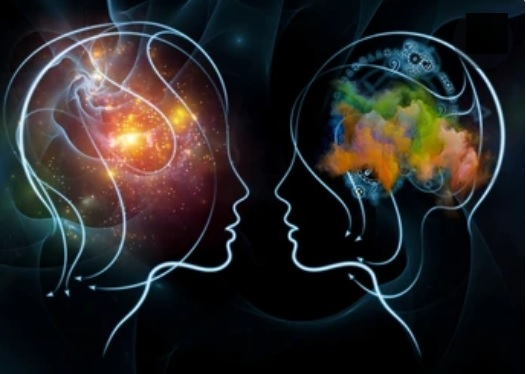 [Speaker Notes: Challenging the Existing Paradigm
Αμφισβητώντας  το Ενυπάρχον  Παράδειγμα

Albert Einstein said:    “We can’t solve problems by using the same kind of thinking we used when we created them”.  
Ο Άλμπερτ Αϊνστάιν είπε: «Δεν μπορούμε να λύσουμε προβλήματα χρησιμοποιώντας τον ίδιο τρόπο σκέψης που χρησιμοποιούσαμε όταν τα δημιουργήσαμε».

Concept to touch on: Challenging the Existing Paradigm in scientific field
Μια έννοια που πρέπει να θίξουμε: Προκαλώντας το Υπάρχον Παράδειγμα στον επιστημονικό τομέα

Scientific research is often sanitized and workers are limited on what they can say or what they can research within their discipline.
Η επιστημονική έρευνα συχνά αποστειρώνεται και οι εργαζόμενοι περιορίζονται στο τι μπορούν να πουν ή τι μπορούν να ερευνήσουν στο πλαίσιο του κλάδου τους.

Global Warming vs. Climate Change vs. Global Cooling....there’s a debate about what is causing climate change. Some say NASA has info that the Sun has reduced its solar output and is in a cooling cycle. This directly effects Earth’s weather. Others point to man as being the chief culprit to global warming and climate change. 

Υπερθέρμανση του Πλανήτη εναντίον Κλιματικής Αλλαγής εναντίον Παγκόσμιας Παγετού .... υπάρχει μια συζήτηση σχετικά με το τι προκαλεί την κλιματική αλλαγή. Κάποιοι λένε ότι η NASA έχει πληροφορίες ότι ο Ήλιος έχει μειώσει την ηλιακή του παραγωγή και βρίσκεται σε κύκλο ψύξης. Αυτό επηρεάζει άμεσα τον καιρό της Γης. Άλλοι επισημαίνουν ότι ο άνθρωπος είναι ο κύριος ένοχος για την υπερθέρμανση του πλανήτη και την κλιματική αλλαγή.

EPA.gov website:  “To suppress science is to obstruct policy reform and thus impede change. And without change, polluting policies and practices of man will continue to exacerbate the impacts of climate change”

Ο Ιστότοπος EPA.gov: «Η καταστολή της επιστήμης σημαίνει παρεμπόδιση της μεταρρύθμισης της πολιτικής και ως εκ τούτου παρεμπόδιση της αλλαγής. Και χωρίς αλλαγή, οι ρυπογόνες πολιτικές και πρακτικές του ανθρώπου θα συνεχίσουν να επιδεινώνουν τις επιπτώσεις της κλιματικής αλλαγής».


In early 2000s, the Administration of President Bush deliberately manipulated science on climate change to suit their political agenda  https://www.ucsusa.org/resources/manipulation-global-warming-science  by Union of Concerned Scientists.
Στις αρχές της δεκαετίας του 2000, η κυβέρνηση του Προέδρου Μπους σκόπιμα χειραγωγούσε την επιστήμη για την αλλαγή του κλίματος για να ταιριάζει στην πολιτική ατζέντα της https://www.ucsusa.org/resources/manipulation-global-warming-science από την Ένωση Ανήσυχων Επιστημόνων

Point here, is that with “new findings or discoveries”, such as on Climate Studies from a particular scientist or research, the findings can be misconstrued and watered down to create mistrust regarding the authenticity of results. 

Το σημείο εδώ, είναι ότι με «νέα ευρήματα ή ανακαλύψεις», όπως για τις Κλιματικές Μελέτες από έναν συγκεκριμένο επιστήμονα ή έρευνα, τα ευρήματα μπορούν να παρερμηνευθούν και να μετριαστούν για να δημιουργήσουν δυσπιστία σχετικά με την αυθεντικότητα των αποτελεσμάτων.

For this, those people of science must align with “truth”, not be motivated by selfish gain and be able to define what is beneficial to humanity. Certainly, promoting empirical data supports a higher viewpoint.

Για αυτό, αυτοί οι άνθρωποι της επιστήμης πρέπει να ευθυγραμμιστούν με την «αλήθεια», να μην παρακινούνται από εγωιστικό κέρδος και να μπορούν να ορίσουν τι είναι ωφέλιμο για την ανθρωπότητα. Σίγουρα, η προώθηση εμπειρικών δεδομένων υποστηρίζει μια ανώτερη οπτική.

For COVID-19 Pandemic related science: “In 2020, President Trump’s Administration manipulated the Food and Drug Administration to hastily approve unproved drugs such as hydroxychloroquine and remdesivir.
Για την επιστήμη που σχετίζεται με την πανδημία COVID-19: «Το 2020, η διοίκηση του Προέδρου Τραμπ χειραγώγησε την Υπηρεσία Τροφίμων και Φαρμάκων για να εγκρίνει βιαστικά  ένα μη αποδεδειγμένα φάρμακα όπως η υδροξυχλωροκίνη και η ρεμδεσιβίρη.

Trump in early 2020 deliberately withheld scientific data from the public for political purposes about the “coming danger” of the COVID virus. This delay undoubtedly costs 1000s of lives and delayed critical funding and research for find a cure.

Ο Τραμπ στις αρχές του 2020 απέκρυψε σκόπιμα επιστημονικά δεδομένα από το κοινό για πολιτικούς σκοπούς σχετικά με τον «επικείμενο κίνδυνο» του ιού COVID. Αυτή η καθυστέρηση αναμφίβολα κοστίζει 1000 ζωές και καθυστέρησε την κρίσιμη χρηματοδότηση και έρευνα για την εξεύρεση θεραπείας.

Suppressing science, whether by delaying publication, cherry picking favorable research, or gagging scientists, is a danger to public health.

Αυτή η καταστολή της επιστήμης, είτε καθυστερώντας τη δημοσίευση, είτε επιλέγοντας ευνοϊκή έρευνα, είτε φιμώνοντας τους επιστήμονες, αποτελεί κίνδυνο για τη δημόσια υγεία.

Globally, people, policies, and procurement are being corrupted by political and commercial agendas. 
Σε παγκόσμιο επίπεδο, οι άνθρωποι, οι πολιτικές και οι προμήθειες αλλοιώνονται από πολιτικές και εμπορικές ατζέντες.

So how might science be safeguarded in these changing times? The first step is full disclosure of competing interests from government, politicians, scientific advisers, and appointees, such as the heads of test and trace, diagnostic test procurement, and vaccine delivery. The next step is full transparency about decision making systems, processes, and knowing who is accountable for what.

Πώς θα μπορούσε λοιπόν να προστατευθεί η επιστήμη σε αυτούς τους μεταβαλλόμενους καιρούς; Το πρώτο βήμα είναι η πλήρης αποκάλυψη ανταγωνιστικών συμφερόντων από την κυβέρνηση, τους πολιτικούς, τους επιστημονικούς συμβούλους και τους διορισμένους, όπως οι επικεφαλής του τεστ και του εντοπισμού, η προμήθεια διαγνωστικών δοκιμών και η παράδοση εμβολίου. Το επόμενο βήμα είναι η πλήρης διαφάνεια σχετικά με τα συστήματα λήψης αποφάσεων, τις διαδικασίες και το να γνωρίζουμε ποιος είναι υπεύθυνος για τι.

Governments and industry must also stop announcing critical science policy by press releases and that they should be informed or guided by science when they decide policy for their public.

Οι κυβερνήσεις και η βιομηχανία πρέπει επίσης να σταματήσουν να ανακοινώνουν κριτική επιστημονική πολιτική μέσω δελτίων τύπου και ότι πρέπει να ενημερώνονται ή να καθοδηγούνται από την επιστήμη όταν αποφασίζουν πολιτική για το κοινό τους.

“Challenges to the existing paradigm will only be successful when advocates secure positions of authority necessary to change institutional arrangements.“

«Οι προκλήσεις στο υπάρχον παράδειγμα θα είναι επιτυχείς μόνο όταν οι υποστηρικτές εξασφαλίσουν θέσεις εξουσίας που είναι απαραίτητες για την αλλαγή των θεσμικών ρυθμίσεων».

Anthropology: Social development of Civilization, Darwinism vs. archeological evidence that man developed differently…and its acceptance, e.g. Gobleki Tepi (evidence of oldest social and religious community, pre-dating other neo-lithic sites by 1000s of years)

Ανθρωπολογία: Κοινωνική ανάπτυξη του Πολιτισμού, Δαρβινισμός εναντίον αρχαιολογικών στοιχείων ότι ο άνθρωπος αναπτύχθηκε διαφορετικά…και η αποδοχή του, π.χ. Gobleki Tepi (στοιχεία της παλαιότερης κοινωνικής και θρησκευτικής κοινότητας, που χρονολογούνται προγενέστερα σε άλλες νεολιθικές τοποθεσίες εδώ και 1000 χρόνια)

Egyptology
Αιγυπτιολογία

Robert Buval book: “Breaking the Mirror of Heaven: The Conspiracy to Suppress the Voice of Ancient Egypt”.....about the destruction, vandalizing and cultural suppression of ancient Egyptian monuments in Egypt from antiquity to the present day.

Το βιβλίο  του Robert Buval: Σπάζοντας τον καθρέπτη του Ουρανού: Η Συνομωσία καταστολής της Αρχαίας φωνής της Αιγύπτου .....σχετικά με την καταστροφή, τον βανδαλισμό και την πολιτιστική καταστολή αρχαίων αιγυπτιακών μνημείων στην Αίγυπτο από την αρχαιότητα μέχρι σήμερα

About 2015, Tutankhamun’s tomb could contain hidden chambers discovered by ground-penetrating radar technology used by the Nat’l Geographic Society possibly confirming the remains and riches of Queen Nefertiti....but the Egyptian Government suppressed the findings.....such a finding could undermine the official government historical data of the ancient site

Περίπου το 2015, ο τάφος του Τουταγχαμών θα μπορούσε να περιέχει κρυφούς θαλάμους που ανακαλύφθηκαν με τεχνολογία ραντάρ διείσδυσης στο έδαφος που χρησιμοποιήθηκε από το National Geographic Society, επιβεβαιώνοντας πιθανώς τα λείψανα και τον πλούτο της βασίλισσας Νεφερτίτης...αλλά η αιγυπτιακή κυβέρνηση κατέστειλε τα ευρήματα... ένα εύρημα θα μπορούσε να υπονομεύσει τα επίσημα κυβερνητικά ιστορικά στοιχεία του αρχαίου χώρου

Continual denial by the mainstream Egyptologists and Egyptian government of the science, technology and age of the Great Pyramid.

Συνεχής άρνηση από τους κύριους Αιγυπτιολόγους και την αιγυπτιακή κυβέρνηση της επιστήμης, της τεχνολογίας και της εποχής της Μεγάλης Πυραμίδας

John Anthony West, Robert Buval, Graham Handcock are examples of archeologists who presented new ideas on the Egyptian civilization and challenges traditional Egyptologists.

Ο John Anthony West, ο Robert Buval, ο Graham Handcock είναι παραδείγματα αρχαιολόγων που παρουσίασαν νέες ιδέες για τον αιγυπτιακό πολιτισμό και αμφισβητούν τους παραδοσιακούς αιγυπτιολόγους


Archeological evidence is missing to prove the building of the Great Pyramid by traditional Egyptologists….no technology today can match the precision of cut stones; drill holes and saw cuts.
Λείπουν αρχαιολογικά στοιχεία για να αποδείξουν την κατασκευή της Μεγάλης Πυραμίδας από τους παραδοσιακούς Αιγυπτιολόγους... καμία τεχνολογία σήμερα δεν μπορεί να ανταποκριθεί στην ακρίβεια των κομμένων λίθων τρύπες και κοψίματα πριονιού


HPB says Great Pyramid was built over 30,000 years ago (Collected Writings?), not 5000 years back as traditional Egyptology sasys….evidence of water erosion 1000s of years before Old Kingdom (5000 BCE)

Η E.P. MΠ λέει ότι η Μεγάλη Πυραμίδα χτίστηκε πριν από περισσότερα από 30.000 χρόνια (Συλλογικά Γράμματα;), όχι πριν από 5000 χρόνια όπως λέει η παραδοσιακή Αιγυπτιολογία….αποδείξεις διάβρωσης του νερού 1000 χρόνια πριν από το Παλαιό Βασίλειο (5000 π.Χ.)


Website: Megaliths.org......showing anomalies in history – not covered by mainstream science….provides examples of building / structural design that cannot be explained by today’s scientist…..scientist don’t want to acknowledge Great Pyramid, structure by Incas or Aztecs were built with advanced technology that has been lost

Ιστότοπος: Megaliths.org...... Δείχνει την εμφάνιση ανωμαλιών στην ιστορία – που δεν καλύπτονται από την κυρίαρχη επιστήμη….παρέχει παραδείγματα κτιρίου/δομικού σχεδιασμού που δεν μπορούν να εξηγηθεί  από τον σημερινό επιστήμονα….. οι επιστήμονες δεν θέλουν να αναγνωρίσουν τη Μεγάλη Πυραμίδα, δομές από Ίνκας ή Αζτέκους  που χτίστηκαν με προηγμένη τεχνολογία που έχει χαθεί]
Επιστήμη και Ηθική
Science and Ethics
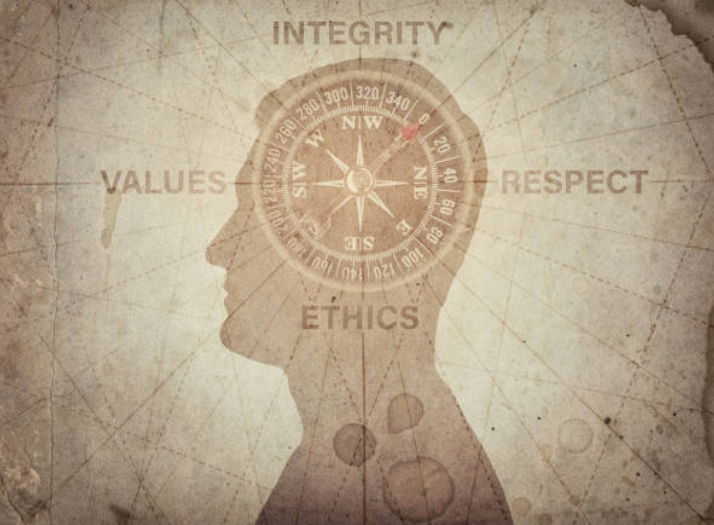 Αναζητώντας την Αλήθεια και τις Λύσεις
Quest for Truth and Solutions
[Speaker Notes: Science and Ethics
Επιστήμη και Ηθική

The concept of Ethics is an ongoing discussion that broadly applies to all SGs, but seems particularly applicable for SG-7.

Η έννοια της Ηθικής είναι μια συνεχής συζήτηση που ισχύει ευρέως για όλα τους Σ.Ο., αλλά φαίνεται ιδιαίτερα εφαρμόσιμη για τον Σ.Ο.-7.
 
From AAB’s book: “Reappearance of the Christ”, pp. 123-124
“The Mysteries contain within their formulas and teachings, the key to the science which will unlock the mystery of electricity—the greatest spiritual science and area of divine knowledge in the world….. The Mysteries are, in the last analysis, the true source of revelation; it can only be when the mind and the will-to-good are closely fused and blended and are thus conditioning human behaviour that the extent of the coming revelation can be safely grasped. 

 Από το βιβλίο της Α. ΜΠ.: «Η Επανεμφάνιση του Χριστού”, σελ. 123-124
«Τα Μυστήρια περιέχουν εντός τους τις φόρμουλες και τις διδασκαλίες τους, το κλειδί για την επιστήμη που θα ξεκλειδώσει το μυστήριο του ηλεκτρισμού - τη μεγαλύτερη πνευματική επιστήμη και περιοχή θεϊκής γνώσης στον κόσμο… Τα Μυστήρια είναι, σε τελευταία ανάλυση, η αληθινή πηγή της αποκάλυψης? Μόνο όταν ο νους και η θέληση για καλό συγχωνεύονται και αναμειγνύονται στενά και έτσι ρυθμίζουν την ανθρώπινη συμπεριφορά μπορεί να γίνει με ασφάλεια η έκταση της επερχόμενης αποκάλυψης.

With regards to ethics, as esotericists, we observe and ask how this “form of energy or widget is used and when implemented and how it influences or changes human behavior?” 
Όσον αφορά την ηθική, ως εσωτεριστές, παρατηρούμε και ρωτάμε πώς χρησιμοποιείται αυτή η «μορφή ενέργειας ή αυτό το μαραφέτι και πότε εφαρμόζεται και πώς επηρεάζει ή αλλάζει την ανθρώπινη συμπεριφορά;»

We should ask:……Does it promote and result in better human relations, truth, accountability, transparency, and how people relate to each other in Society?
Θα πρέπει να αναρωτηθούμε:……Προωθεί και καταλήγει σε καλύτερες ανθρώπινες σχέσεις, αλήθεια, υπευθυνότητα, διαφάνεια και πώς συνδέονται οι άνθρωποι μεταξύ τους στην Κοινωνία;
 
In mainstream Psychology, Ethics is a branch philosophy that deals with morality and how it shapes behavior in our everyday lives.  Here are some major ideas on Ethics:
Στην επικρατούσα Ψυχολογία, η Ηθική είναι ένας κλάδος φιλοσοφίας που ασχολείται με την ηθική και το πώς διαμορφώνει τη συμπεριφορά στην καθημερινή μας ζωή. Ακολουθούν ορισμένες σημαντικές ιδέες πάνω στην Ηθική:

Utilitarianism: According to the theory of utilitarianism, people choose their actions based on how their decisions will benefit the most people.
 
Ωφελιμισμός: Σύμφωνα με τη θεωρία του ωφελιμισμού, οι άνθρωποι επιλέγουν τις πράξεις τους με βάση το πώς οι αποφάσεις τους θα ωφελήσουν τους περισσότερους ανθρώπους.

From this mindset, the benefit of decisions is the biggest factor. If the individual does not have a spiritual or moral base, his or her actions cannot be predicted.
If ethically or spiritually based, then the individual would have an inner inclination or motivation towards performing actions that benefit society, i.e. engaging in all activities that promote right human relations 

Α) Από αυτή τη νοοτροπία, το όφελος των αποφάσεων είναι ο μεγαλύτερος παράγοντας. Εάν το άτομο δεν έχει πνευματική ή ηθική βάση, οι πράξεις του δεν μπορούν να προβλεφθούν.
Β) Εάν βασίζεται ηθικά ή πνευματικά, πρότυπα τότε το άτομο θα έχει μια εσωτερική κλίση ή κίνητρο προς την εκτέλεση ενεργειών που ωφελούν την κοινωνία, δηλαδή να συμμετέχει σε όλες τις δραστηριότητες που προάγουν τις ορθές ανθρώπινες σχέσεις

“Rights theory”: This says that people make decisions based on the rights that their society agrees to, such as what are the rights the Constitution gives us. 
This form of ethics comes largely from those nations who are functioning democracies and that allow the individual a considerable measure of freedom to act in a certain way
As we know these rights are not implemented globally, and there’s great abuse and misunderstanding as to their meaning.
Virtue: The ethical theory of virtue is about how an individual’s character and morality are shaped by how his or her life is lived. For this form of ethics, a person who lies and cheats to get ahead in life probably makes decisions based on advancing his or her own interests. 
Esoterically, we understand that this is practicing separative behavior, creates karma and does not promote a cooperative attitude and negates the principle of sharing.

«Θεωρία για τα  δικαιωμάτα»: Αυτό λέει ότι οι άνθρωποι λαμβάνουν αποφάσεις με βάση τα δικαιώματα με τα οποία συμφωνεί η κοινωνία τους, όπως ποια είναι τα δικαιώματα που μας δίνει το Σύνταγμα.
Αυτή η μορφή ηθικής προέρχεται σε μεγάλο βαθμό από εκείνα τα έθνη που λειτουργούν δημοκρατίες και που επιτρέπουν στο άτομο ένα σημαντικό βαθμό ελευθερίας να ενεργεί με έναν ορισμένο τρόπο
Όπως γνωρίζουμε αυτά τα δικαιώματα δεν εφαρμόζονται παγκοσμίως και υπάρχει μεγάλη κατάχρηση και παρεξήγηση ως προς το νόημά τους.
Αρετή: Η ηθική θεωρία της αρετής αφορά το πώς διαμορφώνεται ο χαρακτήρας και η ηθική ενός ατόμου από τον τρόπο ζωής του/της. Για αυτή τη μορφή ηθικής, ένα άτομο που λέει ψέματα και εξαπατά για να προχωρήσει στη ζωή πιθανότατα λαμβάνει αποφάσεις με βάση την προώθηση των δικών του συμφερόντων.
Εσωτερικά, καταλαβαίνουμε ότι αυτό είναι εξάσκηση διαχωριστικής συμπεριφοράς, δημιουργεί κάρμα και δεν προωθεί μια συνεργατική στάση και αναιρεί την αρχή του μοιράσματος.
 
 Although many scientists are spiritually guided and work primarily for the benefit of humanity, there are also those who work for personal notoriety or monetary gain. 
Αν και πολλοί επιστήμονες καθοδηγούνται πνευματικά και εργάζονται κυρίως προς όφελος της ανθρωπότητας, υπάρχουν και εκείνοι που εργάζονται για προσωπική φήμη ή χρηματικό κέρδος.

Such an attitude might easily land such workers in the hands of Dark Forces, with the result that inventions or discoveries which were intended for beneficial purposes may at least temporarily be applied to man’s detriment.

Μια τέτοια στάση θα μπορούσε εύκολα να προσελκύσει τέτοιους εργάτες στα χέρια των Σκοτεινών Δυνάμεων, με αποτέλεσμα εφευρέσεις ή ανακαλύψεις που προορίζονταν για ωφέλιμους σκοπούς να μπορούν τουλάχιστον προσωρινά να εφαρμοστούν εις βάρος του ανθρώπου.

They can be especially found in the ranks of those who undermine the concept of Peace by investing in building weaponry for offensive purposes and therefore give people the provocation for creating or maintaining the conditions which allow for their use.
Μπορούν να βρεθούν ιδιαίτερα στις τάξεις εκείνων που υπονομεύουν την έννοια της Ειρήνης επενδύοντας στην κατασκευή όπλων για επιθετικούς σκοπούς και ως εκ τούτου δίνουν στους ανθρώπους την πρόκληση να δημιουργήσουν ή να διατηρήσουν τις συνθήκες που επιτρέπουν τη χρήση τους.

Scientist - Fritjof Capra in book “Turing Point” describes how his discoveries in physics were distorted towards creating Star Wars (particle beam weapon) technology against his wishes
Ο επιστήμονας - Fritjof Capra στο βιβλίο « Σημείο Καμπής» "Turing Point" περιγράφει πώς οι ανακαλύψεις του στη φυσική παραμορφώθηκαν προς τη δημιουργία τεχνολογίας Πολέμου των Άστρων Star Wars (όπλο δέσμης σωματιδίων) ενάντια στις επιθυμίες του

On the other hand, there are offshoot inventions and technologies developed by the military that have provided tremendous benefit to humanity, ….integrated circuitry, microwave ovens, water filters, DVR’s, photography technology, scratch-resistant lenes, memory foam, cell phone technology, to name a few.

Από την άλλη πλευρά, υπάρχουν εφευρέσεις και τεχνολογίες που αναπτύχθηκαν από τον στρατό που έχουν προσφέρει τεράστια οφέλη στην ανθρωπότητα, .... ολοκληρωμένα κυκλώματα, φούρνοι μικροκυμάτων, φίλτρα νερού, DVR, τεχνολογία φωτογραφίας, φακοί ανθεκτικοί στις γρατσουνιές, αφρός μνήμης, τεχνολογία κινητών τηλεφώνων , για να αναφέρουμε μερικά.

Development of Nuclear Power in 1930s, led later to the creation of nuclear technology, namely nuclear bombs and power plants, now prevalent around the world.
Η ανάπτυξη της πυρηνικής ενέργειας στη δεκαετία του 1930, οδήγησε αργότερα στη δημιουργία της πυρηνικής τεχνολογίας, δηλαδή των πυρηνικών βομβών και των σταθμών ηλεκτροπαραγωγής, που είναι πλέον διαδεδομένες σε όλο τον κόσμο.

Although it provides electricity for 100s of millions worldwide, it is also a source of great waste and pollution.
Παρόλο που παρέχει ηλεκτρική ενέργεια για 100 εκατομμύρια σε όλο τον κόσμο, είναι επίσης πηγή μεγάλης σπατάλης και ρύπανσης

Following the earthquake and tsunami in 2011 in Japan, many nuclear power plants, e.g. at Fukushima leaked nuclear fuel and contaminated the area (still ongoing) resulted in deaths, evacuations, and a health crisis in Japan.
Μετά τον σεισμό και το τσουνάμι το 2011 στην Ιαπωνία, πολλοί πυρηνικοί σταθμοί, π.χ. στη Φουκουσίμα διέρρευσαν πυρηνικά καύσιμα και μόλυναν την περιοχή (ακόμα σε εξέλιξη) οδήγησαν σε θανάτους, εκκενώσεις και κρίση υγείας στην Ιαπωνία

Chernobyl in 1986 and Three Mile Island in PA, 1979
Τσέρνομπιλ το 1986 και Three Mile Island στην PA, 1979

Concept of cloning and stem-cell research….questions raised about “who should benefit?”…..OR specific kinds of biotechnology research, such as gene editing to change a baby’s genetic characteristics and efforts to clone animals

Έννοια της κλωνοποίησης και της έρευνας για τα βλαστοκύτταρα… ερωτήματα που εγείρονται σχετικά με το «ποιος πρέπει να ωφεληθεί;»……… Ή συγκεκριμένα είδη έρευνας βιοτεχνολογίας, όπως η επεξεργασία γονιδίων για την αλλαγή των γενετικών χαρακτηριστικών του μωρού και οι προσπάθειες για κλωνοποίηση ζώων

Social scientists generally agree that people’s interactions, both genetic and environmental are influences that explain individual differences in antisocial behavior.
Οι κοινωνικοί επιστήμονες γενικά συμφωνούν ότι οι αλληλεπιδράσεις των ανθρώπων, τόσο γενετικές όσο και περιβαλλοντικές είναι επιρροές που εξηγούν τις ατομικές διαφορές στην αντικοινωνική συμπεριφορά.

Regarding genetics, an ethical discussion arises from idea that if one is wealthy and can afford the science, one can cherry-pick the “right” genes for creating perfect child and by government: the “super solider”

Όσον αφορά τη γενετική, μια ηθική συζήτηση προκύπτει από την ιδέα ότι αν κάποιος είναι πλούσιος και μπορεί να αντέξει οικονομικά την επιστήμη, μπορεί να επιλέξει τα «σωστά» γονίδια για τη δημιουργία τέλειου παιδιού και από την κυβέρνηση: τον «σούπερ στρατιώτη».

There are those who are solely interested in the financial benefit from their product or invention, and how their intellectual ideas or invention may be commercialized or even created to the detriment of society. For example, invention of the plastic bag that does not decompose easily.

Υπάρχουν εκείνοι που ενδιαφέρονται αποκλειστικά για το οικονομικό όφελος από το προϊόν ή την εφεύρεσή τους και πώς οι πνευματικές ιδέες ή η εφεύρεσή τους μπορεί να εμπορευματοποιηθούν ή ακόμη και να δημιουργηθούν εις βάρος της κοινωνίας. Για παράδειγμα, εφεύρεση της πλαστικής σακούλας που δεν αποσυντίθεται εύκολα.

Products, e.g. plastics created that satisfy a “throw-away” part of society…..thus create problem of pollution and for recycling
Those in the field of developing drugs by “Big Pharma”, e.g. COVID vaccines made overnight billionaires of the CEOs of drug manufacturers (a case of Ethics?.....OR promoting drugs, opioids that kill or keep people addicted.

Προϊόντα, π.χ. πλαστικά που δημιουργήθηκαν που ικανοποιούν ένα «πετάω στα΄΄αχρηστα» μέρος της κοινωνίας……δημιουργώντας έτσι πρόβλημα ρύπανσης και ανακύκλωσης
Αυτοί στον τομέα της ανάπτυξης φαρμάκων από τη «Big Pharma», π.χ. Τα εμβόλια κατά του COVID έγιναν δισεκατομμυριούχοι από τους Διευθύνοντες Συμβούλους των κατασκευαστών φαρμάκων (περίπτωση Ηθικής;..... Ή προώθηση ναρκωτικών, οπιοειδών που σκοτώνουν ή κρατούν ανθρώπους εθισμένους.

 
With the dawning of the “New Age”, we are still a long ways away from curtailing destructive behavior by individuals, groups or even Nations. Through the activities of spiritually minded and responsible scientists, they will help shape ethical research for bringing forth accountability and right behavior that benefits society and helps to enable the Plan.

Με την ανατολή της «Νέας Εποχής», βρισκόμαστε ακόμη πολύ μακριά από τον περιορισμό της καταστροφικής συμπεριφοράς ατόμων, ομάδων ή ακόμη και Εθνών. Μέσω των δραστηριοτήτων πνευματικά σκεπτόμενων και υπεύθυνων επιστημόνων, θα βοηθήσουν στη διαμόρφωση ηθικής έρευνας για την ανάδειξη της λογοδότητσης και της ορθής  συμπεριφοράς που ωφελεί την κοινωνία και βοηθά στην ενεργοποίηση του Σχεδίου.]
What is the Divine Plan?
Προφητείες και Ανακαλύψεις
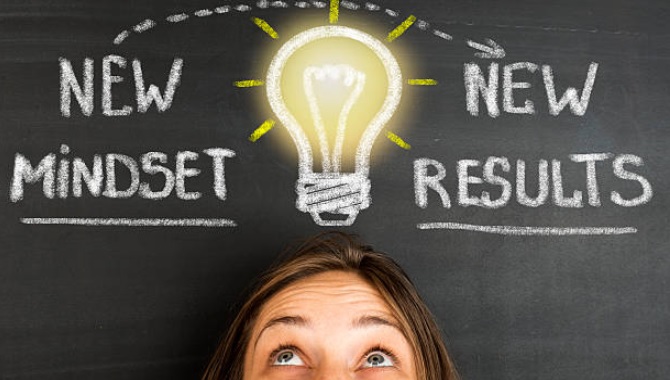 Prophecies and Discoveries
New Approaches to Science
Νέες προσεγγίσεις στην επιστήμη
[Speaker Notes: Prophecies and Discoveries
Προφητείες και Ανακαλύψεις

Factual Existance of the Soul:
Το Γεγονός  Ύπαρξης της ψυχής:
Acknowledgement, that with the discovery of the Soul by scientists will reveal that Life, Light and Electricity....these will come to be expressions of the Divine Life.

Αναγνώριση, ότι με την ανακάλυψη της Ψυχής από τους επιστήμονες θα αποκαλυφθεί ότι η Ζωή, το Φως και ο Ηλεκτρισμός...αυτά θα γίνουν εκφράσεις της Θείας Ζωής.

From EPI, p. 101, the “The fact of the Soul will eventually be proved thru the study of light and of radiation and thru a coming evolution in particles of light”.
Από το ΕΨΙ, σελ. 101, το «Το γεγονός της Ψυχής θα αποδειχθεί τελικά μέσω της μελέτης του φωτός και της ακτινοβολίας και μέσω μιας επερχόμενης εξέλιξης των  σωματιδίων του  φωτός».

Scientists will study of relationship between Life and matter.
Οι επιστήμονες θα μελετήσουν τη σχέση μεταξύ Ζωής και ύλης.

Scientists will study the atomic structure of matter of the etheric body: Its structure will be identified as magnetic and radioactive by the Soul through the gradual evolutionary development of consciousness 
Οι επιστήμονες θα μελετήσουν την ατομική δομή της ύλης του αιθερικού σώματος: Η δομή της θα αναγνωριστεί ως μαγνητική και ραδιενεργή από την Ψυχή μέσω της σταδιακής εξελικτικής ανάπτυξης της συνείδησης

”The Soul will be known as an entity, and the motivating impulse and the spiritual center back of all manifested forms”.
«Η Ψυχή θα είναι γνωστή ως μια  οντότητα, και η κινητήρια ώθηση και το πνευματικό κέντρο  πίσω από όλες τις  εκδηλωμένες μορφές».

An acknowledgement that our life force and the Soul is electrical in nature. By its nature, it stimulates and animates our chakras, consciousness, and is behind all healing forces
Μια αναγνώριση ότι η ζωτική μας δύναμη και η Ψυχή είναι ηλεκτρικής φύσης. Από τη φύση του, διεγείρει και ζωντανεύει τα τσάκρα, τη συνείδησή μας και βρίσκεται πίσω από όλες τις θεραπευτικές δυνάμεις

Through harnessing the 5th Ray, the disciple-Initiate-healer working scientifically and largely on concrete levels will render healing on the subtler levels where dwells the Soul. This would effect the whole field of psychotherapy, medicine and healing. 
Μέσω της αξιοποίησης της 5ης Ακτίνας, ο μαθητής-Μυημένος-θεραπευτής που εργάζεται επιστημονικά και σε μεγάλο βαθμό πάνω στα  συγκεκριμένα πεδία  θα προσφέρει θεραπεία στα πιο λεπτοφυή επίπεδα όπου κατοικεί η Ψυχή. Αυτό θα επηρεάσει ολόκληρο τον τομέα της ψυχοθεραπείας, της ιατρικής και της θεραπείας.

From 7 Rays of Life, p. 342 (compilation):  “All work becomes spiritual when rightly motivated, when wise discrimination is employed and Soul power is added to the knowledge gained in the 3 worlds.”
Από το βιβλίο οι  7  Ακτίνες Ζωής , σελ. 342 : «Όλη η εργασία γίνεται πνευματική όταν έχει σωστά κίνητρα, όταν εφαρμόζεται σοφή διάκριση και η δύναμη της Ψυχής προστίθεται στη γνώση που αποκτάται  μέσα στους 3 κόσμους».


The Tibetan predicts scientists will develop etheric vision allowing him to observe and acknowledge phenomena the esotericist has long since understood. This would entail:
Ο Θιβετανός προβλέπει ότι οι επιστήμονες θα αναπτύξουν αιθερική όραση επιτρέποντάς τους να παρατηρούν και να αναγνωρίζουν  φαινόμενα που ο εσωτεριστής έχει εδώ και καιρό κατανοήσει. Αυτό θα συνεπαγόταν:
Identification of what D.K. calls the “4th Ether”, or acknowledgement of etheric matter and how its made up of deva substance and energy....and their effects on the centers and how the forces from the Soul influence.
Αναγνώριση  αυτού που  αποκαλεί  ο Τ.Κ. ως τον «4ο Αιθέρα», ή η  αναγνώριση της αιθερικής ύλης και πώς αποτελείται από ουσία και ενέργεια ντεβα… και τις επιπτώσεις τους στα κέντρα και πώς επηρεάζουν οι δυνάμεις από την Ψυχή.

This form of vision will allow the Scientific Observers to see or observe subjectively of how the deva kingdom makes up forms, are the building forces of matter, and provide analysis of their modes of building.
Αυτή η μορφή όρασης θα επιτρέψει στους Επιστημονικούς Παρατηρητές να δουν ή να παρατηρήσουν υποκειμενικά πώς το βασίλειο των ντέβα σχηματίζει μορφές, είναι οι δομικές δυνάμεις της ύλης και παρέχουν ανάλυση των τρόπων δόμησής τους.

It will further an understanding of how various forces and energies work together. With this discovery, the Scientific workers will relate the subhuman kingdoms with the human kingdom through a right interplay of forces. 
Θα βελτιώσει την κατανόηση του πώς συνεργάζονται διάφορες δυνάμεις και ενέργειες. Με αυτήν την ανακάλυψη, οι Επιστημονικοί εργάτες θα συσχετίσουν τα υπανθρώπινα βασίλεια με το ανθρώπινο βασίλειο μέσω μιας σωστής αλληλεπίδρασης δυνάμεων.

This discovery will enable the deeper observations of inner subjective connections, for example building the Antahkarana, which has hindered humanity’s approach to connecting with the Spiritual Triad and the Hierarchy.
Αυτή η ανακάλυψη θα επιτρέψει τις βαθύτερες παρατηρήσεις των εσωτερικών υποκειμενικών συνδέσεων, για παράδειγμα την δόμησησ της Ανταχκαρανα, η οποία έχει εμποδίσει την προσέγγιση της ανθρωπότητας στη σύνδεση με την Πνευματική Τριάδα και την Ιεραρχία.

In today’s world, we already have an understanding of the concept of interrelationship of man with the various kingdoms as a form of cause and effect. This gave birth to the sciences of Ecology and Sustainability.
Στον σημερινό κόσμο, έχουμε ήδη μια κατανόηση της έννοιας της αλληλεπίδρασης του ανθρώπου με τα διάφορα βασίλεια ως μορφή αιτίου και αποτελέσματος. Αυτό γέννησε τις επιστήμες της Οικολογίας και της Αειφορίας.

This knowledge will aid the scientist in observing the process of physical planetary evolution through the physical sciences of climate change (climatology), meteorology, geology and ecology. 
Αυτή η γνώση θα βοηθήσει τον επιστήμονα να παρατηρήσει τη διαδικασία της φυσικής πλανητικής εξέλιξης μέσω των φυσικών επιστημών της κλιματικής αλλαγής (κλιματολογία), της μετεωρολογίας, της γεωλογίας και της οικολογίας.


Social Activities, Healing, and New Approaches to Science
Κοινωνικές Δραστηριότητες, Θεραπεία και Νέες Προσεγγίσεις στην Επιστήμη

Understanding of how the “release of light” (composed of truth + knowledge or thoughtform energy) is acknowledged as the light of illumination or intuition coming from the Plane of the Intuition. With this knowledge, scientists can expand their awareness in the field of consciousness studies.

Η κατανόηση του πώς η «απελευθέρωση του φωτός» (που αποτελείται από αλήθεια + γνώση ή ενέργεια σκεπτομορφής ) αναγνωρίζεται ως το φως της  φώτισης  ή της διαίσθησης που προέρχεται από το Πε΄διο της Διαίσθησης. Με αυτή τη γνώση, οι επιστήμονες μπορούν να επεκτείνουν την ευαισθητοποίησή τους στον τομέα των μελετών συνείδησης.

From (Eso Healing, p. 276-277) D.K. says: Medical practices in New Age ”…..will eventually know enough to relate these various Ray forces to their appropriate centers...and know which type of force (or Ray) is responsible for conditions – good or bad – in a particular part of the body.

Από το (E. Θ., σελ. 276-277) Τ.Κ. λέει: Οι ιατρικές πρακτικές στη Νέα Εποχή «….. τελικά θα γνωρίζουν αρκετά για να συσχετίσουν αυτές τις διάφορες Ακτινικές δυνάμεις  με τα κατάλληλα κέντρα τους...και θα ξέρουν ποιος τύπος δύναμης (ή Ακτίνας  είναι υπεύθυνος για καταστάσεις – καλές ή κακές – σε μια συγκεκριμένη μέρος του σώματος.
 
Work with SG-8 Psychologists in observing and understanding the nature of cause and effect…..and how the forces of goodwill, altruism or even forces that seperate are powerful forces for change

Συνεργαστείτε με Ψυχολόγους Σ.Ο.-8 για την παρατήρηση και την κατανόηση της φύσης της αιτίας και του αποτελέσματος… και πώς οι δυνάμεις της καλής θέλησης, του αλτρουισμού ή ακόμα και οι δυνάμεις του διαχωρισμού είναι ισχυρές δυνάμεις για αλλαγή

These acts could be studied and understood as to how it aids or deters, i.e. consequences....and how force and energy interact
Αυτές οι πράξεις θα μπορούσαν να μελετηθούν και να κατανοηθούν ως προς το πώς βοηθά ή αποτρέπει, δηλ. συνέπειες...και πώς αλληλεπιδρούν η δύναμη και η ενέργεια

Study of the Law of Karma and how it effects individual behavior within society.
Μελέτη του Νόμου του Κάρμα και  του πώς επηρεάζει την ατομική συμπεριφορά μέσα στην κοινωνία

Subjective understanding that money is an energy and is directed via thoughtform energy.
Υποκειμενική κατανόηση ότι το χρήμα είναι ενέργεια και κατευθύνεται μέσω της ενέργειας της σκέψης

Equating altruism is about converting money into goods and services for those in need, e.g. money to buy vaccines for those in need around the world or disaster relief
Η εξίσωση του αλτρουισμού αφορά τη μετατροπή χρημάτων σε αγαθά και υπηρεσίες για όσους έχουν ανάγκη, π.χ. χρήματα για την αγορά εμβολίων για όσους έχουν ανάγκη σε όλο τον κόσμο ή για βοήθεια σε περίπτωση καταστροφών

Using financial services and money as energies.....as a means of leverage for deterring Russia NOT to go to war with Ukraine.....secular only understands this dynamic on the physical cause/effect level, but esotericists understand it as manipulation of thoughtform energies too

Χρησιμοποιώντας τις χρηματοοικονομικές υπηρεσίες και το χρήμα ως ενέργεια.....ως μέσο μόχλευσης για να αποτρέψει τη Ρωσία να ΜΗΝ μπει σε πόλεμο με την Ουκρανία... ο κοσμικός κατανοεί αυτή τη δυναμική μόνο στο επίπεδο της φυσικής αιτίας/αποτελέσματος, αλλά οι εσωτεριστές το καταλαβαίνουν ως χειραγώγηση των ενεργειών της σκέψης επίσης

Connection established (subjectively and energetically understood) between anti-social behavior and genetic inheritance, see: https://www.ncbi.nlm.nih.gov/pmc/articles/PMC2174903
Η σύνδεση που εδραιώθηκε (υποκειμενικά και  κατανοήθηκε ενεργειακά) μεταξύ της αντικοινωνικής συμπεριφοράς και της γενετικής κληρονομικότητας, βλέπε: https://www.ncbi.nlm.nih.gov/pmc/articles/PMC2174903

Long established observations and understanding of psychologists and sociologists that environment, poor education, poor healthcare, poor nutrition and exposure to “destructive elements / persons” contributes to anti-social and destructive behavior....and therefore breakdown in parts of society, i.e. crime, gun violence, domestic violence, selfish behavior, causing neuroses.

Οι μακροχρόνιες εδραιωμένες παρατηρήσεις και κατανόηση ψυχολόγων και κοινωνιολόγων ότι το περιβάλλον, η κακή εκπαίδευση, η κακή υγειονομική περίθαλψη, η κακή διατροφή και η έκθεση σε «καταστροφικά στοιχεία / άτομα» συμβάλλουν στην αντικοινωνική και καταστροφική συμπεριφορά...και επομένως στην κατάρρευση τμημάτων της κοινωνίας, π.χ. έγκλημα, βία με όπλα, ενδοοικογενειακή βία, εγωιστική συμπεριφορά, πρόκληση νευρώσεων

Work with advanced thinkers of all SGs and help create new hypotheses for identifying the next steps forward in any field of science for precipitating the Plan with an ethical focus. This will help to formulate and concretize forms of service and identify any impediments or glamours to overcome.


Συνεργαστείτε με προχωρημένους στοχαστές όλων των Σ.Ο. και βοηθήστε στη δημιουργία νέων υποθέσεων για τον προσδιορισμό των επόμενων βημάτων προς τα εμπρός σε οποιονδήποτε τομέα της επιστήμης για την επίσπευση του  Σχεδίου με ηθική εστίαση. Αυτό θα βοηθήσει στη διαμόρφωση και τη συγκεκριμενοποίηση μορφών υπηρεσίας και στον εντοπισμό τυχόν εμποδίων ή γοητειών που πρέπει να ξεπεραστούν.]
Επιστημονικοί Εργάτες 
και Ασθένεια
Scientific Servers 
and Disease
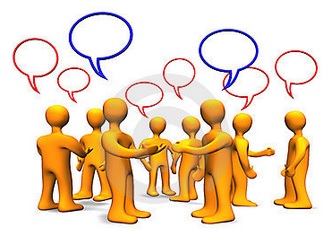 [Speaker Notes: SG-7 Scientific Servers and Disease
Σ.Ο.-7Επιστημονικοί Εργάτες; και Ασθένεια

Regarding the COVID pandemic:
Σχετικά με την πανδημία COVID:

In the initial outbreak of the pandemic in early 2020, the World Health Organization coordinated, invited international cooperation and shared data with scientists, physicians and drug Mfg around the world to develop vaccines to thwart the spread of the COVID-19 virus.
Στο αρχικό ξέσπασμα της πανδημίας στις αρχές του 2020, ο Παγκόσμιος Οργανισμός Υγείας συντόνισε, και κάλεσε σε  διεθνή συνεργασία και μοιράστηκε δεδομένα με επιστήμονες, γιατρούς και  το φάρμακο Mfg σε όλο τον κόσμο για την ανάπτυξη εμβολίων για την αποτροπή της εξάπλωσης του ιού COVID-19.

Through voluntary and a forced action in society, such as social distancing, hand washing, and wearing a mask this has represented an overt and subjective form of purification and a lesson in the right use of the heart and mind. These actions are designed for the related to COVID-19. 
Μέσω της εθελοντικής και αναγκαστικής δράσης στην κοινωνία, όπως η κοινωνική απόσταση, το πλύσιμο των χεριών και η χρήση μάσκας, αυτό αντιπροσώπευσε μια φανερή και υποκειμενική μορφή κάθαρσης και ένα μάθημα για τη σωστή χρήση της καρδιάς και του νου. Αυτές οι ενέργειες έχουν σχεδιαστεί για τα σχετικά με τον COVID-19.

These actions are designed for the individual to practice caring for himself and for others. The pandemic has presented with the possibility of moving towards greater awareness in how to work on the inner and outer planes. It has been a time for demonstrating how right human relations HAS and HAS NOT worked out. The challenge then, has been one of voluntary cooperation and psychological reorientation.

Αυτές οι ενέργειες έχουν σχεδιαστεί για να εξασκήσει το άτομο  στο να φροντίζει τον εαυτό του και τους άλλους. Η πανδημία έχει παρουσιάσει τη δυνατότητα να προχωρήσουμε προς μεγαλύτερη ευαισθητοποίηση σχετικά με τον τρόπο εργασίας στο εσωτερικά  και στα  εξωτερικά πεδία. Ήταν καιρός να δείξουμε πόσο οι ορθές  ανθρώπινες σχέσεις ΕΧΟΥΝ και ΔΕΝ λειτούργησαν. Η πρόκληση, λοιπόν, ήταν η εθελοντική συνεργασία και ο ψυχολογικός αναπροσανατολισμός.

Overall, the pandemic has shown humanity the possibility of how we can move towards greater awareness, such as caring for the health of the self, the family and others in the immediate environment.
Συνολικά, η πανδημία έχει δείξει στην ανθρωπότητα τη δυνατότητα για το πώς μπορούμε να προχωρήσουμε προς μεγαλύτερη ευαισθητοποίηση, όπως η φροντίδα για την υγεία του εαυτού, της οικογένειας και των άλλων στο άμεσο περιβάλλον.

Through the actions of Scientists working with Politicians + Gov’t Officials, they facilitate “right” political Mgmt of ideas and pro-social behavior. They have the power of impact and break up and destroy any old forms that hinder….a 1st Ray energy. Their intent is to make room for the new emerging ideas.

Μέσω των ενεργειών των Επιστημόνων που συνεργάζονται με Πολιτικούς + Κυβερνητικούς Αξιωματούχους, διευκολύνουν τη «ορθή » πολιτική διασπορά ιδεών και φιλό-κοινωνική συμπεριφορά. Έχουν τη δύναμη να συγκρούονται να  διαλύουν και  να καταστρέφουν όλες τις παλιές μορφές που εμποδίζουν… μια ενέργεια 1ης Ακτίνας. Η πρόθεσή τους είναι να αφήσουν χώρο για τις νέες αναδυόμενες ιδέες.

Ideally, their activity is a form of “Truth through knowledge”, i.e. bringing conscious awareness towards others, such as encouraging the public to wear a mask and practice social distancing. Individual to practice caring for himself and for others. As of this date, with over 950k dead in the US alone, the results have been mixed. 
Στην ιδανική περίπτωση, η δραστηριότητά τους είναι μια μορφή «Αλήθειας μέσω της γνώσης», δηλαδή φέρνοντας συνειδητή επίγνωση προς τους άλλους, όπως η ενθάρρυνση του κοινού να φοράει μάσκα και να εφαρμόζει την κοινωνική απόσταση. Για το άτομο να ασκεί τη φροντίδα του εαυτού του και των άλλων. Από αυτήν την ημερομηνία, με πάνω από 950 χιλιάδες νεκρούς μόνο στις ΗΠΑ, τα αποτελέσματα ήταν ανάμεικτα.

In an effort for finding a vaccine to the virus, scientists approached the pandemic by applying a mental understanding, i.e. presenting factual scientific data and negating reactivity in the public.
Σε μια προσπάθεια να βρουν ένα εμβόλιο για τον ιό, οι επιστήμονες προσέγγισαν την πανδημία εφαρμόζοντας μια νοητική κατανόηση, δηλαδή παρουσιάζοντας πραγματικά επιστημονικά δεδομένα και αναιρώντας την αντιδραστικότητα στο κοινό.


Since early 2021, the expression of the 5th Ray has been a driving influence in the public’s eye. Scientists and  SG-5 Political Organizers coordinate with 7Th Ray workers to help other Ray types be successful during the rollout of vaccines and facilitate economic recovery efforts. This is done ideally with right logistical management and coordination.
Από τις αρχές του 2021, η έκφραση της 5ης Ακτίνας ήταν μια κινητήρια επιρροή στα μάτια του κοινού. Οι Επιστήμονες και οι Πολιτικοί Οργανωτές του Σ.Ο.-5 συντονίζονται με τους εργάτες  της 7ης ακτίνας για να βοηθήσουν άλλους τύπους Ακτίνων  να είναι επιτυχείς κατά τη διάρκεια της κυκλοφορίας των εμβολίων και να διευκολύνουν τις προσπάθειες οικονομικής ανάκαμψης. Αυτό γίνεται ιδανικά με σωστή υλικοτεχνική διαχείριση και συντονισμό.


We have seen this here in the US through Scientist-spokespersons communicating straight information on the virus and encouraging “right social behavior and activity” during pandemic.
Το έχουμε δει εδώ στις ΗΠΑ μέσω Επιστημονικών -εκπροσώπων που επικοινωνούν απευθείας πληροφορίες για τον ιό και ενθαρρύνουν τη «ορθή  κοινωνική συμπεριφορά και δραστηριότητα» κατά τη διάρκεια της πανδημίας.

On a social level, for remaining healthy during the pandemic, they have encouraged individuals to be responsible for protecting his/her health and others by following guidelines, such as wearing a mask, and getting the vaccine.

Σε κοινωνικό επίπεδο, για να παραμείνουν υγιείς κατά τη διάρκεια της πανδημίας, έχουν ενθαρρύνει τα άτομα να είναι υπεύθυνα για την προστασία της υγείας του/της και άλλων ακολουθώντας οδηγίες, όπως η χρήση μάσκας και η λήψη του εμβολίου.



Regarding disease, not just COVID…. from “Esoteric Healing ”the Tibetan says: “All disease is a result of inhibited Soul life, and is true for all forms and all kingdoms”….. in essence, disease appears where there is a lack of alignment or harmony that exists between the form life and the life aspect of the Soul. 

Όσον αφορά τις ασθένειες, όχι μόνο τον COVID…. από την Ε.Θ. ο Θιβετανός λέει: «Όλες οι ασθένειες είναι αποτέλεσμα της αναστολής της ζωής της Ψυχής  και  αυτό είναι αλήθεια για όλες τις μορφές και  για όλα τα βασίλεια»….. στην ουσία, η ασθένεια εμφανίζεται εκεί όπου υπάρχει έλλειψη ευθυγράμμισης ή αρμονίας που υπάρχει μεταξύ η μορφή της ζωής και η όψη της ζωής της Ψυχής.

Inhibited Soul life also refers to an understanding that by NOT practicing cooperation and goodwill, disharmony will block the life of the Soul from coming through and guiding the individual’s consciousness. 

Η Ανεσταλμένη Ζωή  της Ψυχής αναφέρεται επίσης στην κατανόηση ότι, ΜΗΝ εξασκώντας τη συνεργασία και την καλή θέληση, η δυσαρμονία θα εμποδίσει τη ζωή της Ψυχής να περάσει και να καθοδηγήσει τη συνείδηση του ατόμου.

Its widely acknowledged in mainstream media and in the medical community how stress impacts the emotions and the body.
Είναι ευρέως γνωστό στα κύρια μέσα ενημέρωσης και στην ιατρική κοινότητα πώς το άγχος επηρεάζει τα συναισθήματα και το σώμα

Stress significantly effects the individual’s health on the mental, emotional and physical levels. This can lead to headaches, sleeplessness, and chronic aches and pain in the body. It will also lead to feelings of anxiety and depression and will reduce your energy and productivity levels.
Studies and understanding about how the addition of food additives, i.e. hormones to means have influenced health over the last century.
Increase of autism, breast and prostate cancers over the last decades.

Το άγχος επηρεάζει σημαντικά την υγεία του ατόμου σε ψυχικό, συναισθηματικό και σωματικό επίπεδο. Αυτό μπορεί να οδηγήσει σε πονοκεφάλους, αϋπνία και χρόνιους πόνους και πόνους στο σώμα. Θα οδηγήσει επίσης σε συναισθήματα άγχους και κατάθλιψης και θα μειώσει τα επίπεδα ενέργειας και παραγωγικότητάς σας.
Μελέτες και κατανοήσεις  σχετικά με τον τρόπο με τον οποίο η προσθήκη προσθέτων τροφίμων, δηλαδή ορμονών στα μέσα, έχει επηρεάσει την υγεία τον τελευταίο αιώνα.
Αύξηση του αυτισμού, των καρκίνων του μαστού και του προστάτη τις τελευταίες δεκαετίες

For esotericists, its important to become consciously aware about the energies or activities that influence and impact their mental-emotional and physical vehicles:
Για τους εσωτεριστές, είναι σημαντικό να συνειδητοποιήσουν τις ενέργειες ή τις δραστηριότητες που επηρεάζουν και κρουούν πάνω  τα νοητικά-συναισθηματικά και σωματικά τους οχήματα:

Study / comprehend effect of Thoughtforms / emotions and how they are causing inertia and preventing “right” flows of prana through the chakras within nervous system…study science of Centers/chakras and movement of etheric energy through the body.
Study how goodwill, i.e. the action of the will of good and “right” intention / motive will help to heal diseases in respiratory tract, lungs, throat and stabilizing cells in brain will cure addictions, obsessions. This is an acknowledgement that the use of mind is a major factor to contribute in an individual’s health….Learn to have healthy attitude about own health thru right foods, exercise, etc.……this is the concept:  ”Energy follows Thought”

Μελετήστε / κατανοήστε την επίδραση των Σκεπτομορφών / Συναισθημάτων και πώς προκαλούν αδράνεια και αποτρέπουν τις «ορθές » ροές πράνα μέσω των τσάκρα μέσα στο νευρικό σύστημα… μελετήστε την επιστήμη των Κέντρων/τσάκρα και την κίνηση της αιθερικής ενέργειας μέσω του σώματος.
Μελετήστε πώς η καλή θέληση, δηλαδή η δράση της θέλησης καλής και «ορθής» πρόθεσης / κινήτρου θα βοηθήσει στην επούλωση ασθενειών στην αναπνευστική οδό, στους πνεύμονες, στο λαιμό και στη σταθεροποίηση των κυττάρων στον εγκέφαλο θα θεραπεύσει εθισμούς και  εμμονές. Αυτή είναι μια αναγνώριση ότι η χρήση του νου είναι ένας σημαντικός παράγοντας που συμβάλλει στην υγεία ενός ατόμου… Μάθετε να έχετε υγιή στάση για τη δική σας υγεία μέσω σωστών τροφών,  της άσκησης κ.λπ.……αυτή είναι η έννοια της έκφρασης : «Η ενέργεια ακολουθεί τη σκέψη»]
What is the Divine Plan?
Εσωτερικές Επιστήμες
Sciences of Esotericism
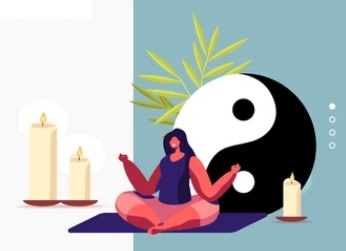 [Speaker Notes: The Sciences of Esotericism
Εσωτερικές Επιστήμες

The teachings of HPB and AAB / D.K. reflect a “mental approach” towards all aspects of life and its activities. Through their writings, they have promoted the sciences of Esotericism.
Οι διδασκαλίες της Ε.Π.Μπ. και της Α. Α. Μπ / Τ.Κ. αντικατοπτρίζουν μια «νοητική προσέγγιση» προς όλες τις πτυχές της ζωής και τις δραστηριότητές της. Μέσα από τα γραπτά τους έχουν προωθήσει τις επιστήμες του Εσωτερισμού.

This means that while emotion is not dismissed it is developed to be “responsive” to impulses from the higher mind, i.e. the Soul as a controller and guide for the whole human mechanism.
Αυτό σημαίνει ότι ενώ το συναίσθημα δεν απορρίπτεται, αναπτύσσεται ώστε να «ανταποκρίνεται» σε παρορμήσεις από τον ανώτερο νου, δηλαδή την Ψυχή ως ελεγκτή και οδηγό για ολόκληρο τον ανθρώπινο μηχανισμό.

As occultists or esotericists, we approach Esotericism as a Science embodying:
Ως αποκρυφιστές ή εσωτεριστές, προσεγγίζουμε τον Εσωτερισμό ως επιστήμη που ενσωματώνει:

Science of the Soul
Επιστήμη της Ψυχής

Study of the Mechanism
Την μελέτη του Μηχανισμού

The Centers / Chakras
Τα Κέντρα/ Τσάκρας

Energy movement through the centers
Της Ενεργειακής κίνησης  διάμεσο των κέντρων

Study of etheric energy and vital body
Μελέτη αιθερικής ενέργειας και του ζωτικού σώματος

Μελετήστε μέρη του μυαλού: συγκεκριμένα, αφηρημένα και Manas
Ξεδίπλωμα των πετάλων του Egoic Lotus
Μαθητισμός και Μύηση

Study of glands and human behavior
Μελέτη αδένων και ανθρώπινης συμπεριφοράς


Communication with its lower reflection through impression – Personality
Επικοινωνία με την κατώτερη αντανάκλασή της μέσω της εντύπωσης – Προσωπικότητας


Mind development and connecting with the Spiritual Triad
Ανάπτυξη του νου και σύνδεση με την Πνευματική Τριάδα


Study parts of the mind: concrete, abstract and Manas
Μελετήστε μέρη του νου: συγκεκριμένου, αφηρημένου και Μάνας


Unfoldment of the Petals of Egoic Lotus
Ξεδίπλωμα των πετάλων του Egoic Lotus


Discipleship and Initiation
Μαθητεία και Μύηση


Science of Cosmic Fire
Επιστήμες του Κοσμικού Πυρός 

Study of the Fires of Friction….groups of lives animated by electricity and atomic energy
Solar Fire from Soul to be studied through the light of wisdom radiating through the form….groups of lives animated by radiant energy
Electric Fire and how the Logos manifests as the aspects of Will, spiritual impulse or purpose…. groups of lives animated by dynamic energy

Μελέτη των πυρών δια  της τριβής… ομάδες ζωών που κινούνται από ηλεκτρισμό και  την ατομική ενέργεια
Το Ηλιακό Πυρ από την Ψυχή θα μελετηθεί μέσα από το φως της σοφίας που ακτινοβολεί μέσω της μορφής….ομάδες ζωών που κινούνται από ακτινοβόλο ενέργεια
Το Ηλεκτρική Πυρ και πώς ο Λόγος εκδηλώνεται ως όψεις της Θέλησης, της πνευματικής παρόρμησης ή του σκοπού…. ομάδες ζωών που κινούνται από δυναμική ενέργεια

Science of Esoteric Psychology – Rayology
Study of how each of the 7 Rays conditions and influences the human being.

Επιστήμη της Εσωτερικής Ψυχολογίας – Μελέτη των Ακτίνων
	Μελέτη για το πώς καθεμία από τις 7 Ακτίνες καθορίζει και επηρεάζει τον άνθρωπο.

Science of Esoteric Astrology ….. Esoteric Astrology has been called the ‘science of all sciences’ and is a study of the Personality and how the Soul influences it behind the scenes. It deals with the consciousness aspect of man, its expansion, and that which conditions the Personality. In this light, it is primarily concerned with the Soul and not with the form nature.
It is a system where the astrologer finds relationships between individual, planetary, ray, solar, systemic and cosmic entities. It describes the qualities, energies, forces, and characteristics of these living entities allowing comprehension and understanding of how they interact with each other. 

Επιστήμη της Εσωτερικής Αστρολογίας ….. Η Εσωτερική Αστρολογία έχει ονομαστεί « η επιστήμη όλων των επιστημών» και είναι μια μελέτη της Προσωπικότητας και του τρόπου με τον οποίο η Ψυχή την επηρεάζει στα παρασκήνια. Ασχολείται με την όψη συνείδηση του ανθρώπου, την επέκτασή του και αυτό που καθορίζει την Προσωπικότητα. Υπό αυτό το πρίσμα, ασχολείται πρωτίστως με την Ψυχή και όχι με τη μορφική φύση.
Είναι ένα σύστημα όπου ο αστρολόγος βρίσκει σχέσεις μεταξύ ατομικών, πλανητικών, Ακτίνων, ηλιακών, συστημικών και κοσμικών οντοτήτων. Περιγράφει τις ιδιότητες, τις ενέργειες, τις δυνάμεις και τα χαρακτηριστικά αυτών των ζωντανών οντοτήτων, επιτρέποντας την κατανόηση και του πώς αλληλεπιδρούν μεταξύ τους.

Science of Esoteric Healing 
Causes of disease
Study the process of Integration and blockages (i.e. Cleavage)

Επιστήμη της Εσωτέρας Θεραπευτικής 
Αιτίες ασθένειας
Μελετήστε τη διαδικασία ολοκλήρωσης και  του μπλοκαρίσματος (δηλαδή των χασμάτων)

Science of Meditation or Contact
Επιστήμη του Διαλογισμού ή της Επαφής

Develop contact with Intuition / Spiritual Triad
Through meditation and other mental techniques , we develop the Human mind as a faculty and mechanism for the Soul.
Nature of Instinct, Intellect, Intuition and Illumination
Science of Invocation / Evocation

Αναπτύξτε επαφή με τη Διαίσθηση/Πνευματική Τριάδα
Μέσω του διαλογισμού και άλλων νοητικών τεχνικών, αναπτύσσουμε τον Ανθρώπινο Νου ως ικανότητα και μηχανισμό για την Ψυχή.
Φύση του ενστίκτου, της νόησης, της διαίσθησης και της Φώτισης 
Επιστήμη της Επίκλησης / Εφέλκισης]
Τα Επιτεύγματα των Επιστημονικών Εργατών
Accomplishments by Scientific Servers
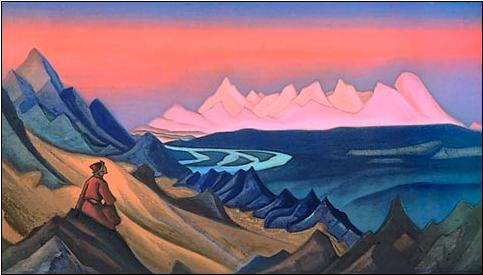 [Speaker Notes: Accomplishments by Scientific Servers
Τα Επιτεύγματα των Επιστημονικών Εργατών 

Science should work towards the pursuit and implementation of those discoveries that benefit, uplift and propel civilization into an ethical and creative expression, with cooperation and harmlessness at its core.

Η επιστήμη θα πρέπει να εργαστεί για την επιδίωξη και την εφαρμογή εκείνων των ανακαλύψεων που ωφελούν, εξυψώνουν και ωθούν τον πολιτισμό σε μια ηθική και δημιουργική έκφραση, με τη συνεργασία και την αβλάβεια  στον πυρήνα της.

This involves investigating and acknowledging the building forces of the universe, the existence of the Soul and the energies of the etheric body.  Through these studies, the scientist will be able to bridge to the abstract mind and connect with the Buddhic – Intuitional Plane, thus expand his etheric vision for “directly knowing”. 

Αυτό περιλαμβάνει τη διερεύνηση και την αναγνώριση των δομικών δυνάμεων του σύμπαντος, της ύπαρξης της Ψυχής και των ενεργειών του αιθερικού σώματος. Μέσω αυτών των μελετών, ο επιστήμονας θα είναι σε θέση να γεφυρωθεί με τον αφηρημένο νου και να συνδεθεί με το Βουδδικό – Ενορατικό  Πεδίο, επεκτείνοντας έτσι την αιθερική του όραση  για «άμεσα γνώση».

After these discoveries are accepted,, the scientist will act as a communicator between the Soul and human spirit and the energies and forces, which make up forms. This type of observation would require the scientist to look into the etheric realms and see how the deva kingdom makes up forms and provide analysis of their modes of building.

Αφού γίνουν αποδεκτές αυτές οι ανακαλύψεις, ο επιστήμονας θα ενεργήσει ως αγωγός  μεταξύ της Ψυχής και του ανθρώπινου πνεύματος και των ενεργειών και δυνάμεων που συνθέτουν  τις μορφές. Αυτός ο τύπος παρατήρησης θα απαιτούσε από τον επιστήμονα να εξετάσει τις αιθερικές σφαίρες και να δει πώς το βασίλειο των ντέβα σχηματίζει μορφές και να παρέχει ανάλυση των τρόπων δόμησής τους.
 
For those scientists involved with the science of consciousness as it affects the human mind, they will collaborate with Psychologists in understanding the existence and nature of the subjective and etheric worlds.

Για όσους επιστήμονες ασχολούνται με την επιστήμη της συνείδησης καθώς επηρεάζει τον ανθρώπινο νου, θα συνεργαστούν με Ψυχολόγους για την κατανόηση της ύπαρξης και της φύσης του υποκειμενικού και αιθερικού κόσμου.

From this, the Scientific workers and the Psychologists will be able to relate the subhuman kingdoms with the human kingdom through a right interplay of forces. This will open inner subjective connections, for example building the Antakarana, which has hindered humanity’s approach to connecting with the Hierarchy.

Από αυτό, οι Επιστήμονες και οι Ψυχολόγοι θα είναι σε θέση να συσχετίσουν τα υπανθρώπινα βασίλεια με το ανθρώπινο βασίλειο μέσω μιας σωστής αλληλεπίδρασης δυνάμεων. Αυτό θα ανοίξει εσωτερικές υποκειμενικές διασυνδέσεις, για παράδειγμα η δόμηση της Ανταχκαράνα , η οποία  επειδή δεν έχει δομηθεί έχει εμποδίσει την προσέγγιση της ανθρωπότητας στη σύνδεση  της με την Ιεραρχία.

For education, science should not just be STEM based, but provides a mental framework for observing the inner and outer planes and all its phenomena. A “mental” orientation and thinking can be applied towards activity of all the SGs.

Για την εκπαίδευση, η επιστήμη δεν πρέπει απλώς να βασίζεται στο STEM, αλλά να παρέχει ένα νοητικό πλαίσιο για την παρατήρηση του εσωτερικού και του εξωτερικού πεδίου και όλων των φαινομένων του. Ένας  πιο «διανοητικός» προσανατολισμός και σκέψη μπορεί να εφαρμοστεί στη δραστηριότητα όλων των Σ.Ο.

Other activities for the scientist in the New Age will be concerned with the problem of reincarnation. Under the Law of Rebirth, this problem deals with an object taking a “certain” outer garment, then it is reduced or transformed into another form altogether. This is related to discovering the motivating energy that penetrated the outer form and the one who creates the new forms as an expression of the inflowing spiritual life.

Άλλες δραστηριότητες για τον επιστήμονα στη Νέα Εποχή θα αφορούν το πρόβλημα της μετενσάρκωσης. Σύμφωνα με το Νόμο της Επαναγέννησης, αυτό το πρόβλημα ασχολείται με ένα αντικείμενο που παίρνει ένα «ορισμένο» εξωτερικό ένδυμα και μετά μειώνεται ή μετατρέπεται σε άλλη μορφή εντελώς. Αυτό σχετίζεται με την ανακάλυψη της κινητήριας ενέργειας που διείσδυσε στην εξωτερική μορφή και εκείνου που δημιουργεί τις νέες μορφές ως έκφραση της εισερχόμενης πνευματικής ζωής.

This would also involve a study of the problem of evil and its relation to substance and how eventually the Soul turns the incarnating Personality towards the light of understanding and desire for “direct knowing”.

Αυτό θα περιλάμβανε επίσης μια μελέτη του προβλήματος του κακού και της σχέσης του με την ουσία και πώς τελικά η Ψυχή στρέφει την ενσαρκωμένη Προσωπικότητα προς το φως της κατανόησης και της επιθυμίας για «άμεση γνώση».


We’ve also talked about how the philosophy and science of sustainability is crucial for tackling many problems related to:
Μιλήσαμε επίσης για το πώς η φιλοσοφία και η επιστήμη της βιωσιμότητας είναι ζωτικής σημασίας για την αντιμετώπιση πολλών προβλημάτων που σχετίζονται με:

Protecting the environment by finding solutions for curbing or eliminating pollution and for man to become a caretaker or steward of the Earth.
Προστασία του περιβάλλοντος βρίσκοντας λύσεις για τον περιορισμό ή την εξάλειψη της ρύπανσης και για να γίνει ο άνθρωπος φροντιστής ή διαχειριστής της Γης.

How science must partner with Government, Religious leaders and people in Industry to get funding for projects and products that sustainable and that benefit mankind.
Πώς η επιστήμη πρέπει να συνεργαστεί με την κυβέρνηση, τους Θρησκευτικούς ηγέτες και τους ανθρώπους στη βιομηχανία για να λάβει χρηματοδότηση για έργα και προϊόντα που είναι βιώσιμα και ωφελούν την ανθρωπότητα.

Enable the Principles of Sustainability through continual R & D for innovation, “right use” of energy, Corporate social responsibility, recycling encourage an attitude of stewardship across all the SGs.
Ενεργοποιήστε τις Αρχές της Βιωσιμότητας   μέσω της συνεχούς Ε & Α για καινοτομία, «ορθή χρήση» ενέργειας, εταιρική κοινωνική ευθύνη, ανακύκλωση που ενθαρρύνουν μια στάση διαχείρισης σε όλα τους Σ.Ο..


We should ask:……Does this product promote and result in better human relations, truth, accountability, transparency, and how people relate to each other in Society?

Θα πρέπει να ρωτήσουμε:……Αυτό το προϊόν προάγει και οδηγεί σε καλύτερες ανθρώπινες σχέσεις, αλήθεια, υπευθυνότητα, διαφάνεια και πώς συνδέονται οι άνθρωποι μεταξύ τους στην Κοινωνία;


We must continue to be focused with our service work and be open to "impulses" from the Soul and Hierarchy without getting lost in partisan politics and separative consciousness.
Πρέπει να συνεχίσουμε να είμαστε συγκεντρωμένοι στο έργο  της υπηρεσίας μας και να είμαστε ανοιχτοί σε «παρορμήσεις» από την Ψυχή και την Ιεραρχία χωρίς να χαθούμε στην κομματική πολιτική και τη διαχωριστική συνείδηση.

This is a call and appeal for us to use our creative energies for supporting RHR in all our activities and relationships - across all the seed groups.
Αυτή είναι μια έκκληση και μια παράκληση για εμάς να χρησιμοποιήσουμε τις δημιουργικές μας δυνάμεις για την υποστήριξη του RHR σε όλες τις δραστηριότητες και τις σχέσεις μας - σε όλες τους Σπερματικούς Ομίλους .

The major problems confronting humanity will not be overcome unless we have leaders with vision and courage, including in the field of Science.  
Τα μεγάλα προβλήματα που αντιμετωπίζει η ανθρωπότητα δεν θα ξεπεραστούν αν δεν έχουμε ηγέτες με όραμα και θάρρος, συμπεριλαμβανομένου του τομέα της Επιστήμης.

We are the vanguard of the New World and Aquarian Mind by facilitating and enabling and encouraging all forms of creativity, bringing people together in cooperation towards creating in whatever project we put our minds to.
Είμαστε η εμπροσθοφυλακή του Νέου Κόσμου και του Υδροχοικού  Νου διευκολύνοντας επιτρέποντας και ενθαρρύνοντας όλες τις μορφές δημιουργικότητας, φέρνοντας τους ανθρώπους κοντά σε συνεργασία για τη δημιουργία σε οποιοδήποτε έργο βάλουμε στο μυαλό μας.


Next month’s talk will be SG-9 Financiers / Economists
Η ομιλία του επόμενου μήνα θα είναι ο Σ.Ο.-9 Χρηματοδότες / Οικονομολόγοι


Questions / Comments?
Ερωτήσεις / Σχόλια;]